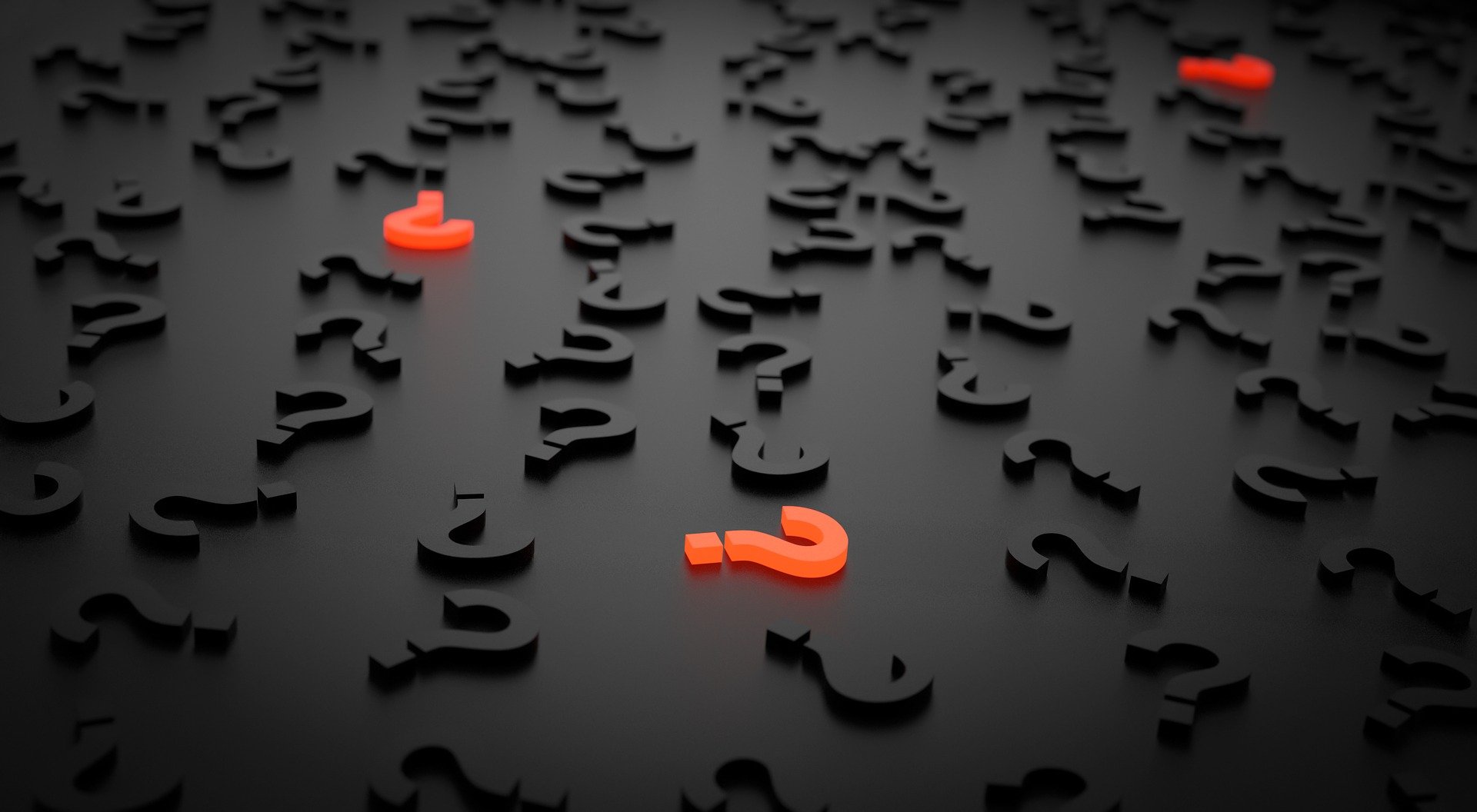 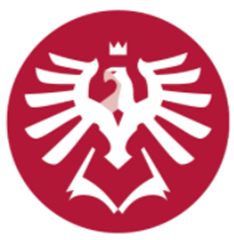 ÚVOD DO PROBLEMATIKY KNIHOVNICKÝCH A   INFORMAČNÍCH SLUŽEB
PhDr. Marie Šedámetodik.knihovna@gmail.com
„Učitel ti může otevřít dveře, ale vstoupit do nich musíš ty sám.“
07.03.2021
2
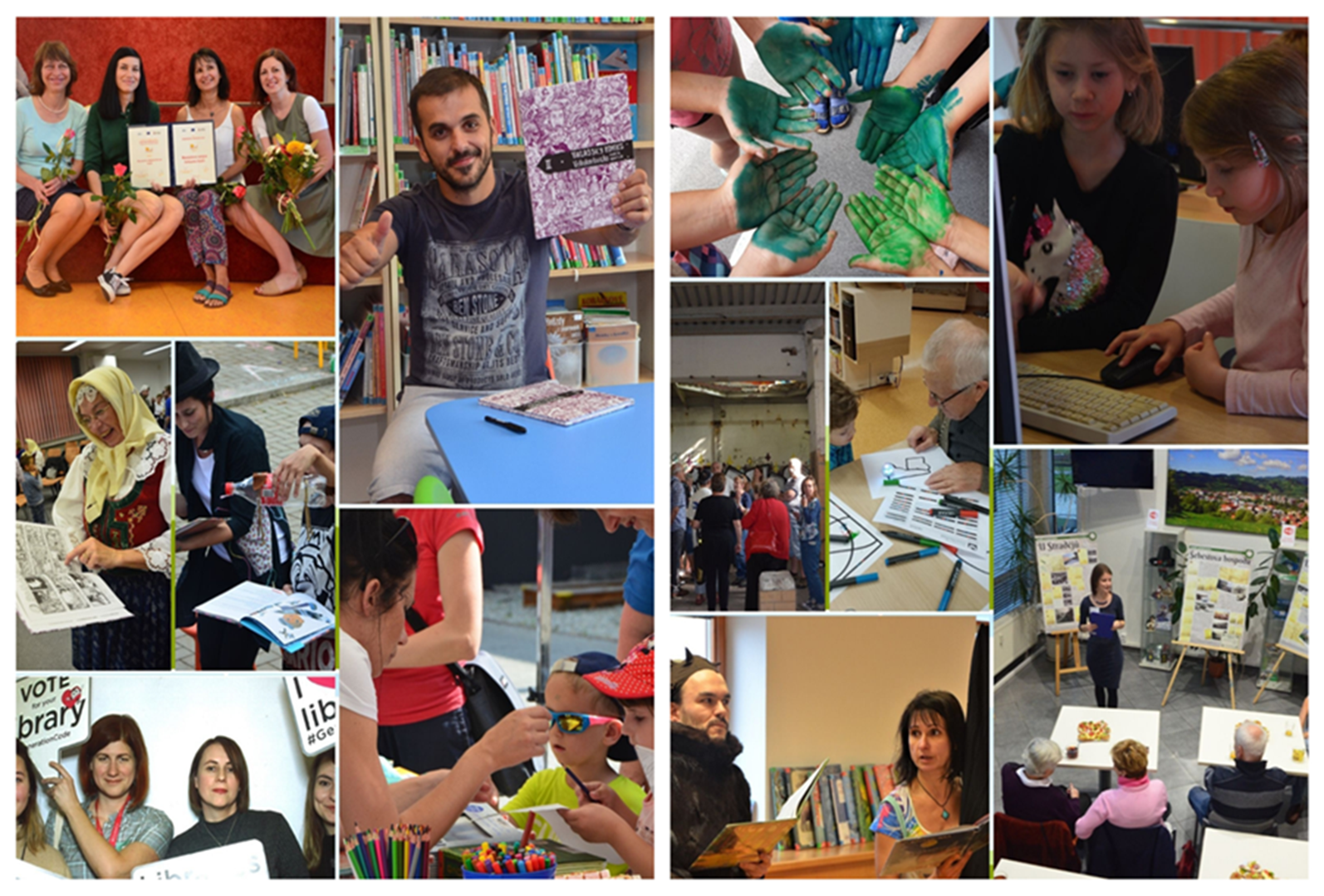 07.03.2021
Knihovna v obci
3
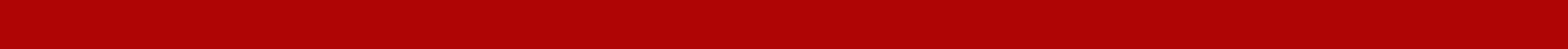 Zdroje a studijní texty
07.03.2021
4
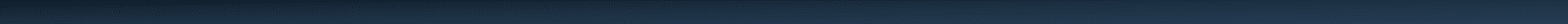 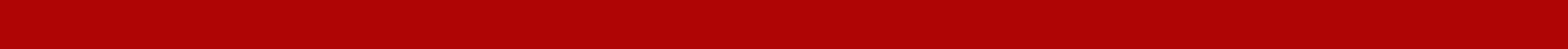 Doporučená literatura a zdroje
Stöcklová, Anna – Služby knihoven : vybrané problémy. Praha 2008
Informace pro knihovny
Oborová brána KIV
Koncepce rozvoje knihoven na léta 2021-2027 s výhledem do roku 2030
Studijní texty pro knihovníky
07.03.2021
5
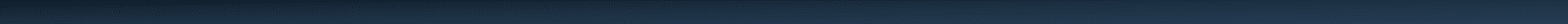 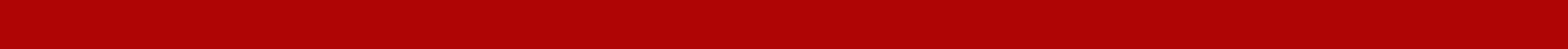 Anna Stöcklová
Informační potřeby
Dynamičnost informačních potřeb
Informační šumy a bariéry
Zjišťování informačních potřeb
VKIS – služby knihoven a právní rámec
MVS a MMVS
07.03.2021
6
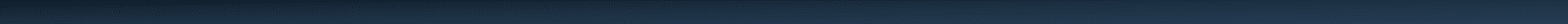 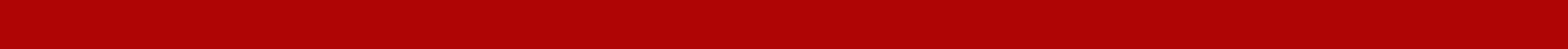 Informace pro knihovny
07.03.2021
7
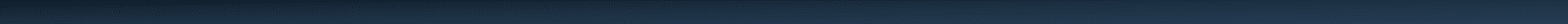 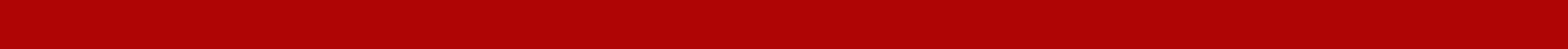 Informace pro knihovny
Oborové báze dat
Odborné činnosti
Legislativa, standardy
Adresáře, e-konference
Programy podpory
Knihovnická a informační věda
Česká terminologická databáze knihovnictví a informační vědy
VISK – veřejné informační služby knihoven
07.03.2021
8
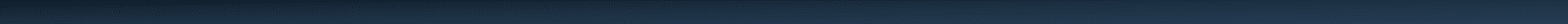 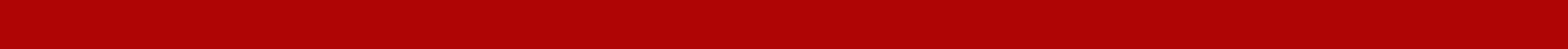 Oborová brána KIV
07.03.2021
Knihovna v obci
9
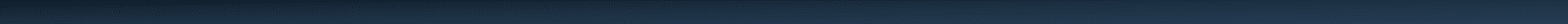 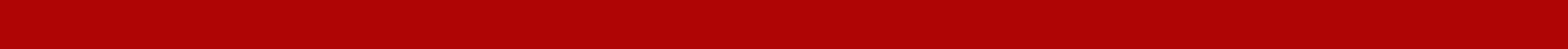 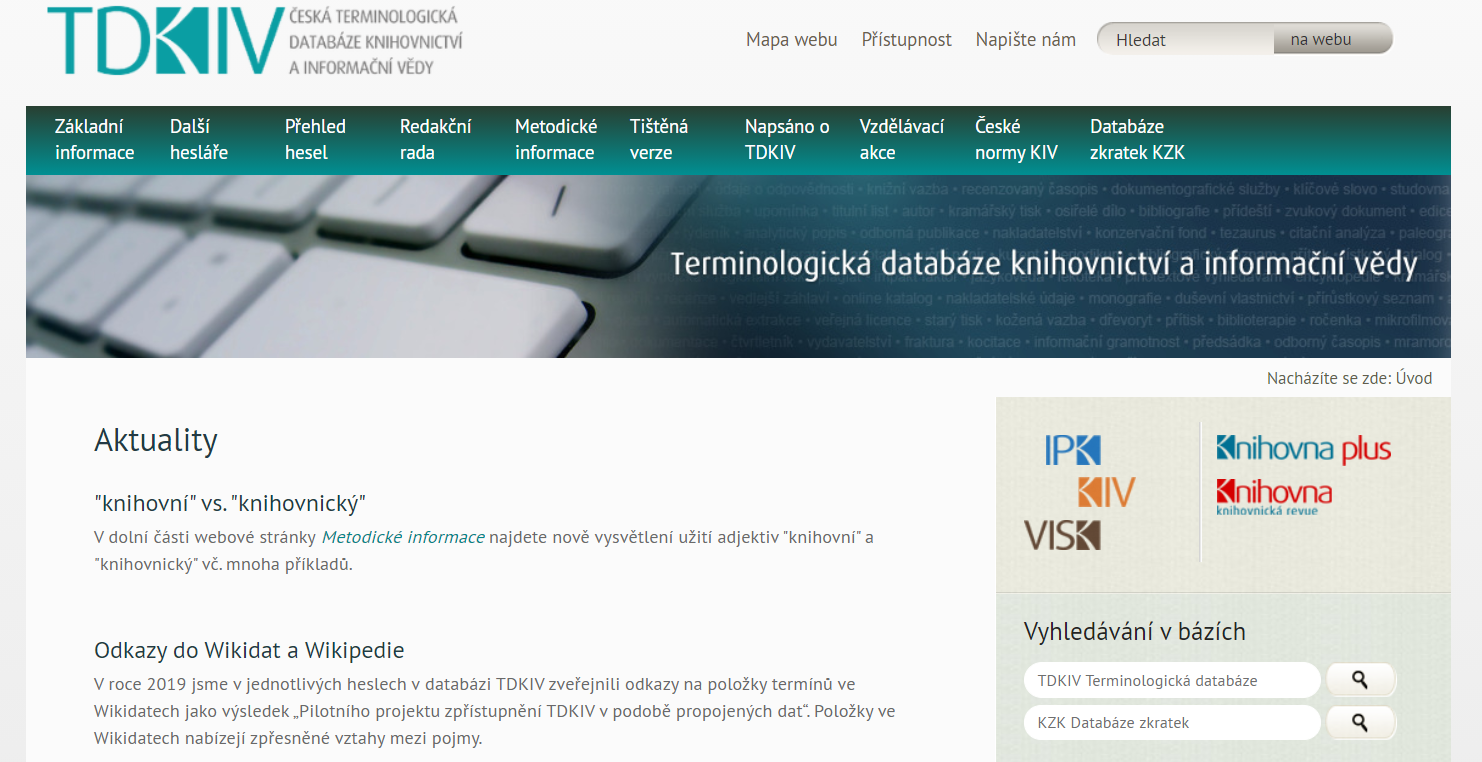 text
07.03.2021
10
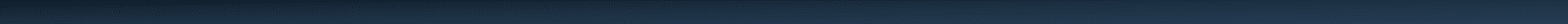 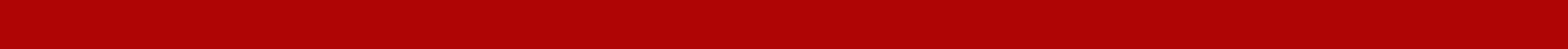 Studijní texty
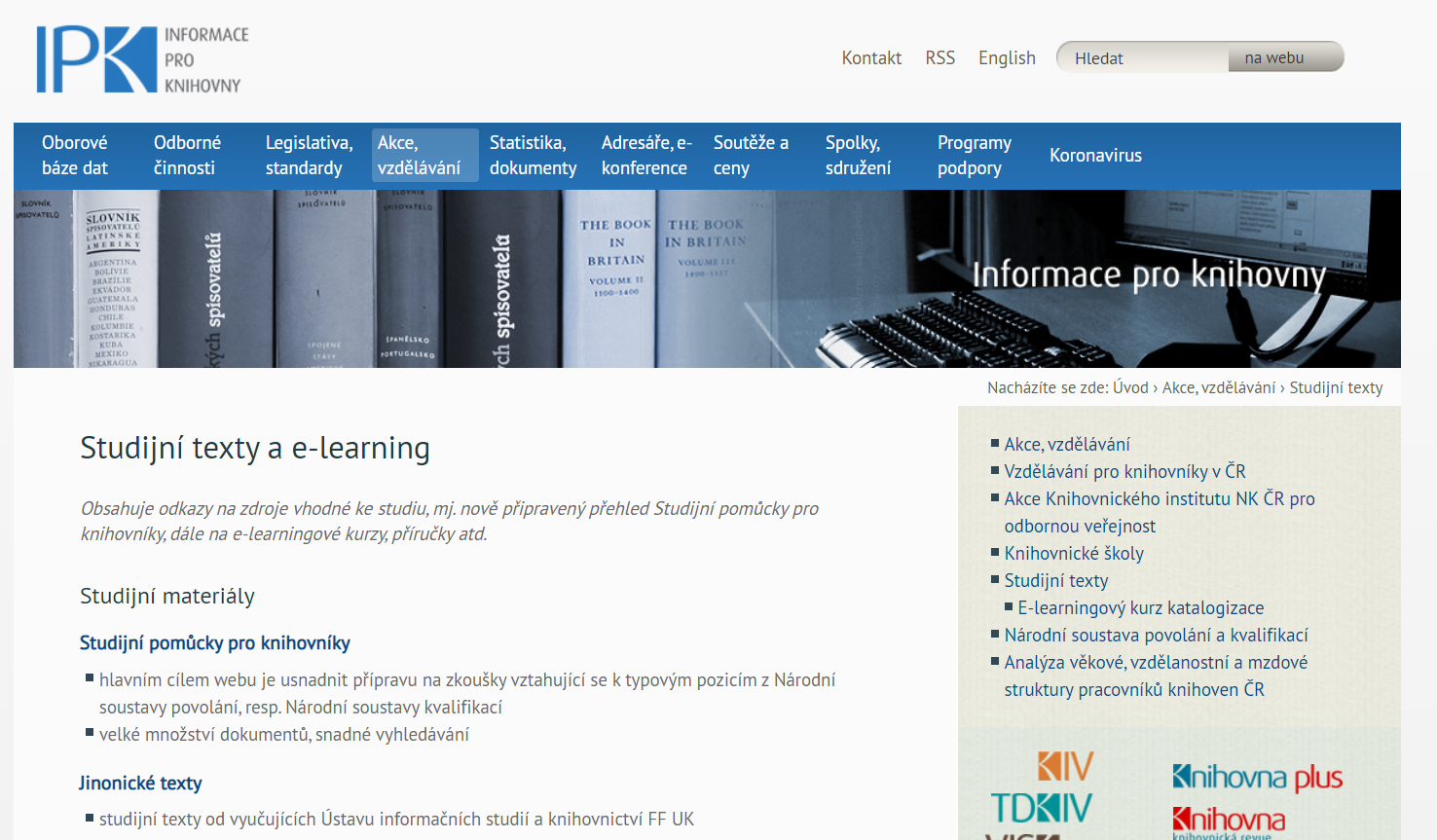 07.03.2021
Knihovna v obci
11
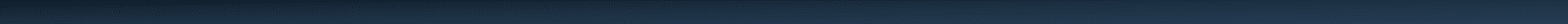 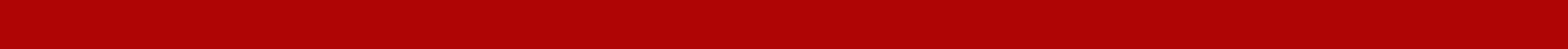 Studijní texty pro knihovníky - MSVK
Texty zpracované dle Národní soustavy kvalifikací
pro středoškolskou úroveň
pro bakalářskou úroveň
pro mgr úroveň – v přípravě
jde o celou škálu učebních textů
07.03.2021
12
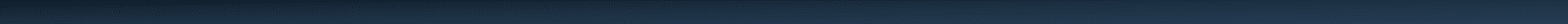 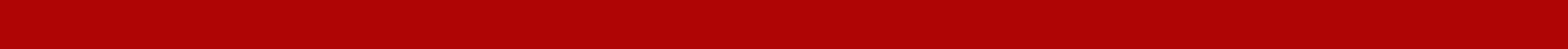 Studijní texty - NSK
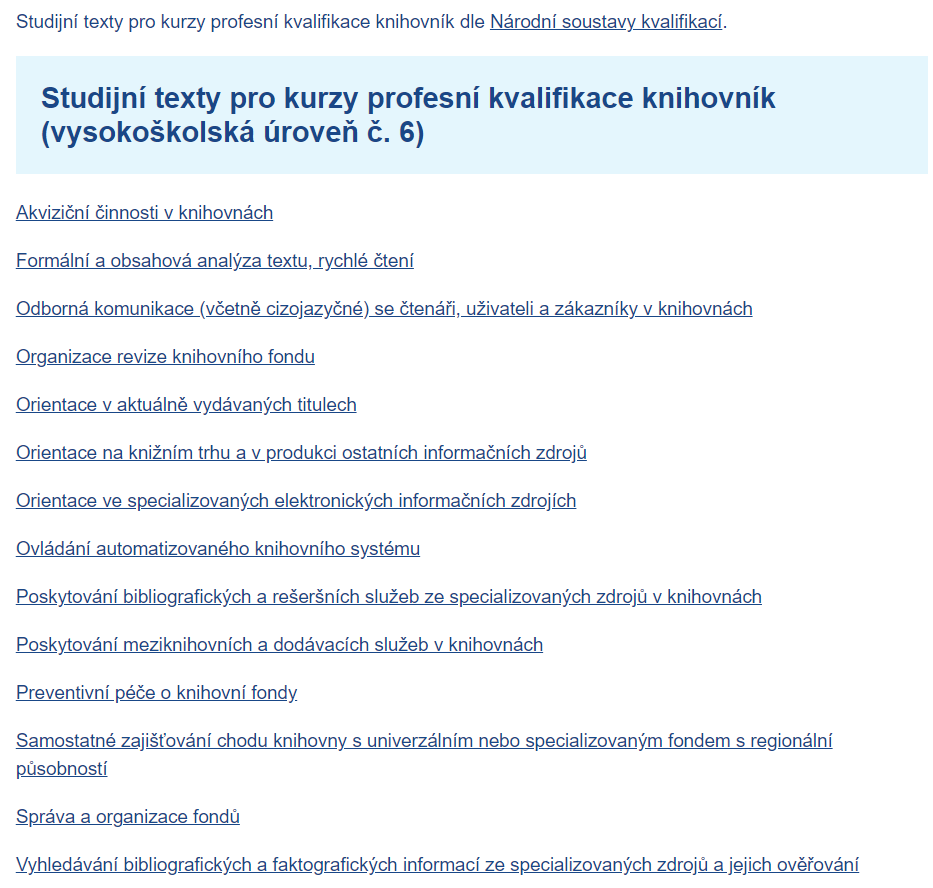 07.03.2021
Knihovna v obci
13
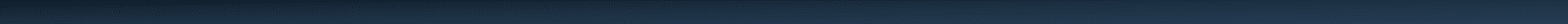 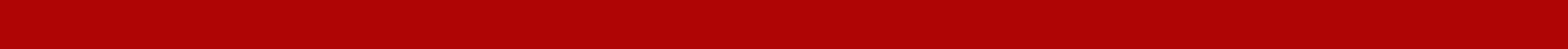 LEGISLATIVA
07.03.2021
14
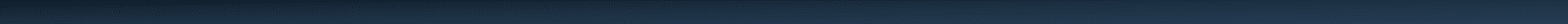 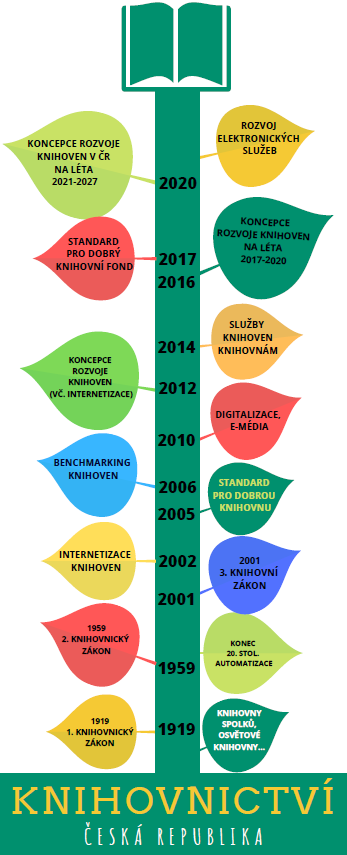 07.03.2021
Služby knihoven
15
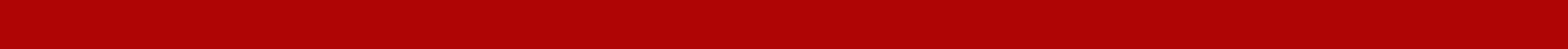 Ministerstvo kultury
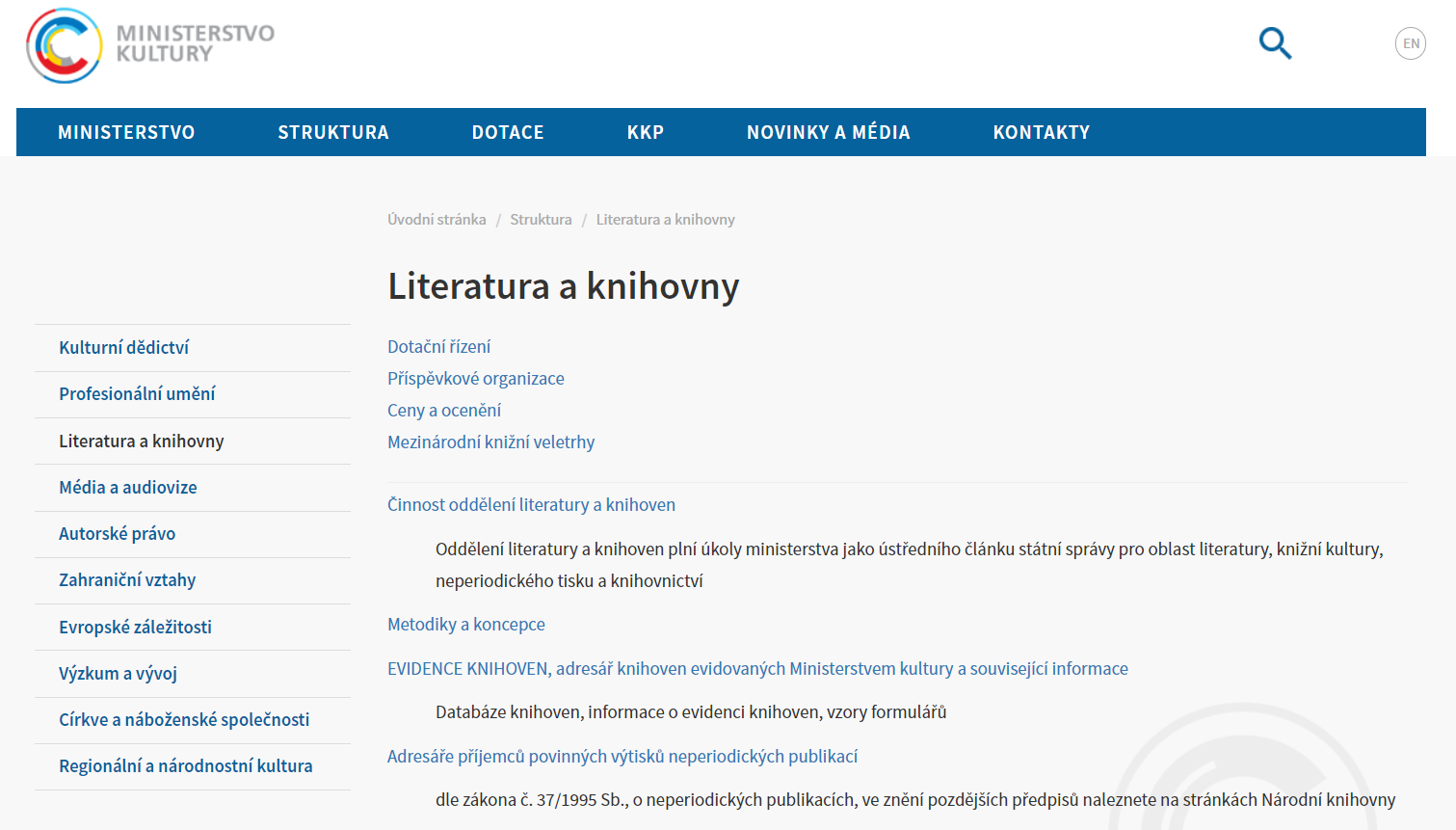 07.03.2021
Knihovna v obci
16
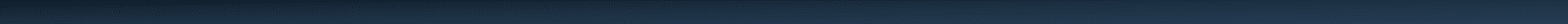 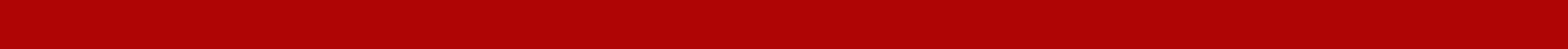 Základní legislativa
07.03.2021
Knihovna v obci
17
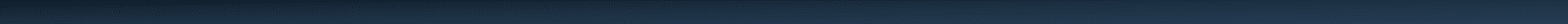 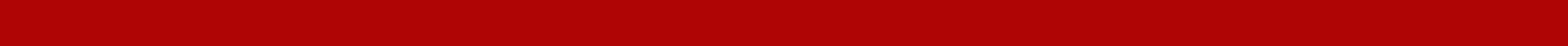 Jak nezabloudit mezi §§§
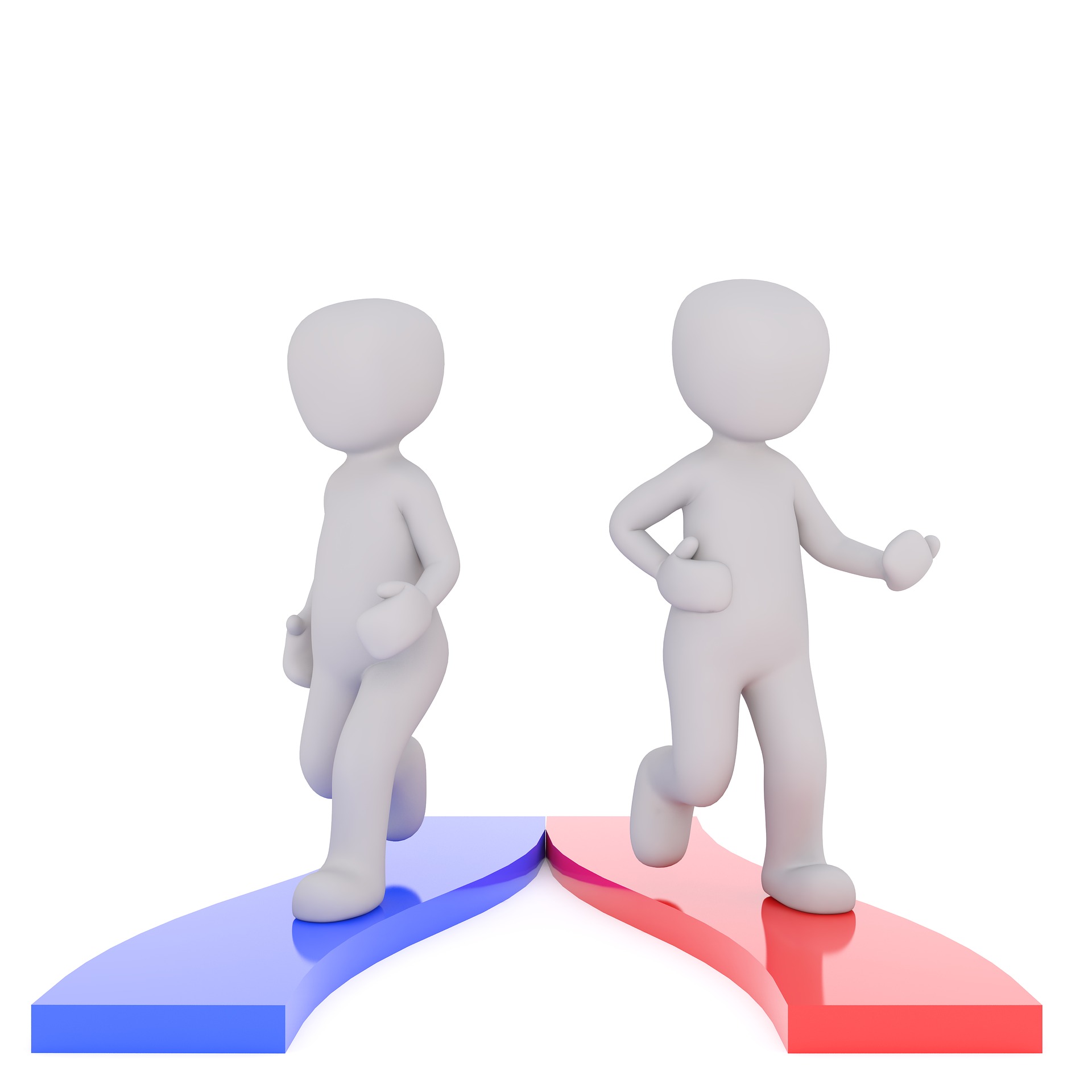 Zákony
Koncepce
Metodické pokyny
Výklady MK
Etické kodexy
Dokumenty IFLA
Česká republika
Ministerstvo kultury
Národní knihovny
Ministerstvo práce a sociálních věcí
Ministerstvo pro místní rozvoj…
07.03.2021
18
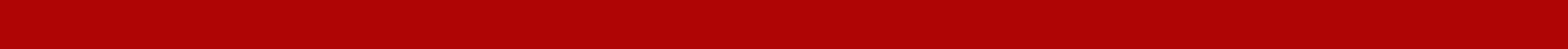 Legislativa podle subjektů
07.03.2021
19
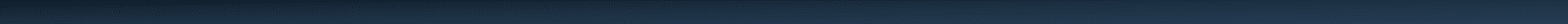 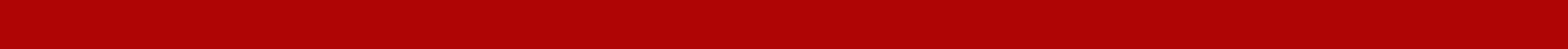 Typy dokumentů
07.03.2021
20
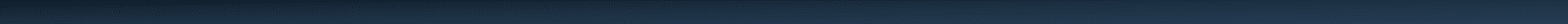 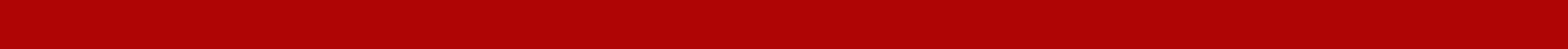 07.03.2021
21
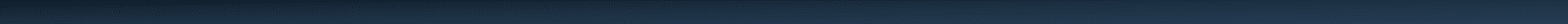 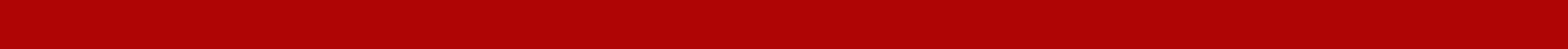 K čemu je KONCEPCE užitečná?
Příprava vlastní koncepce knihovny, vlastní představy budoucnosti své knihovny
Vládní materiál – možnost odkazovat na priority
Společné povědomí o trendech a prioritách
Abychom si rozuměli - vymezení prostoru pro spolupráci 
Kam směřujeme
stanovení základních směrů rozvoje
co je důležité
jaké máme příležitosti
čeho se máme obávat
Dotační programy – financování a priority
07.03.2021
22
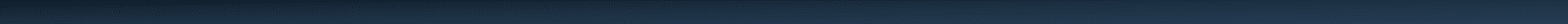 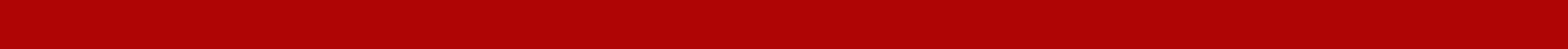 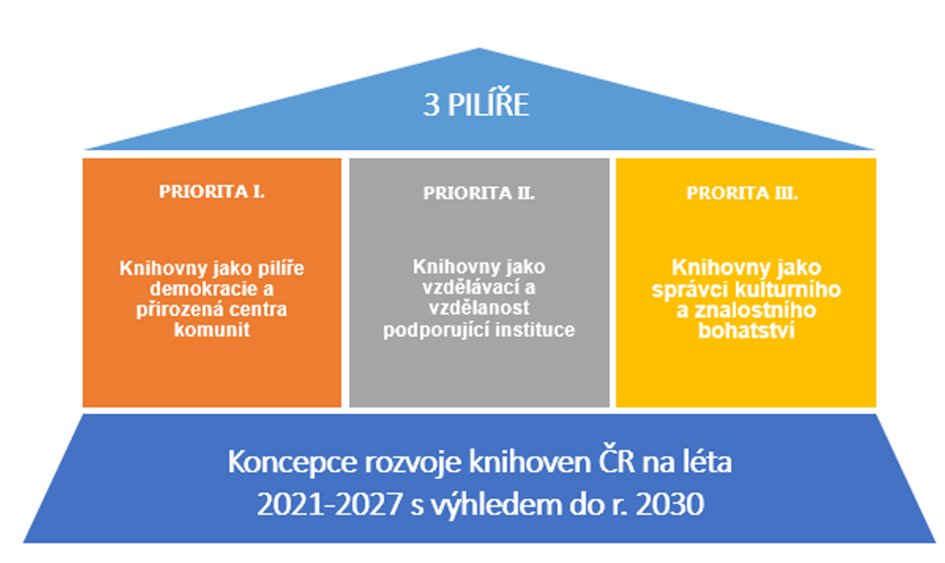 07.03.2021
Služby knihoven
23
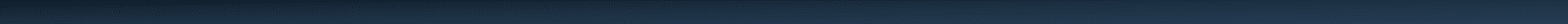 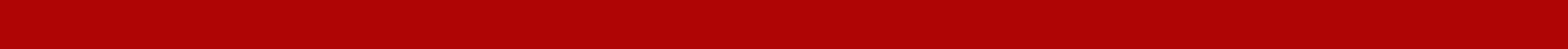 10 nejdůležitějších cílů pro veřejné knihovny
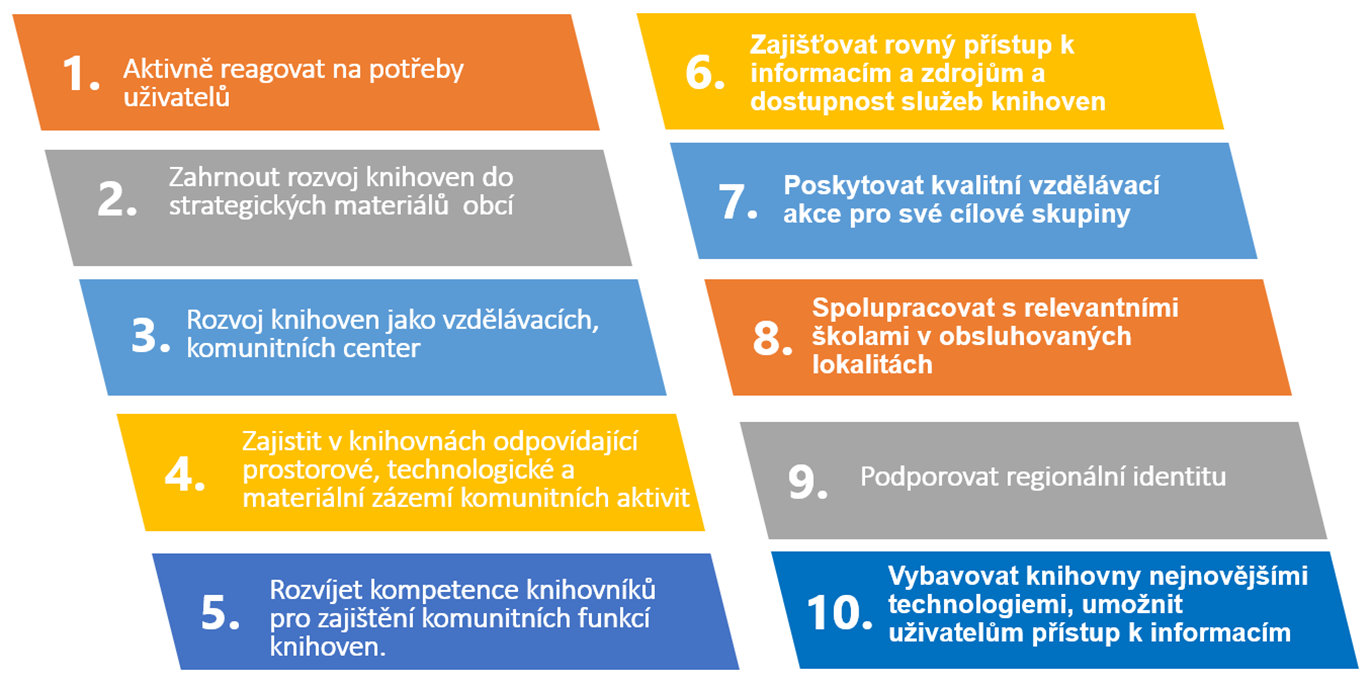 07.03.2021
Služby knihoven
24
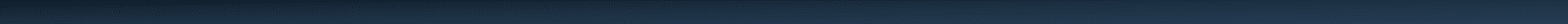 Knihovny jsou pilíře vzdělané, demokratické a kulturní společnosti
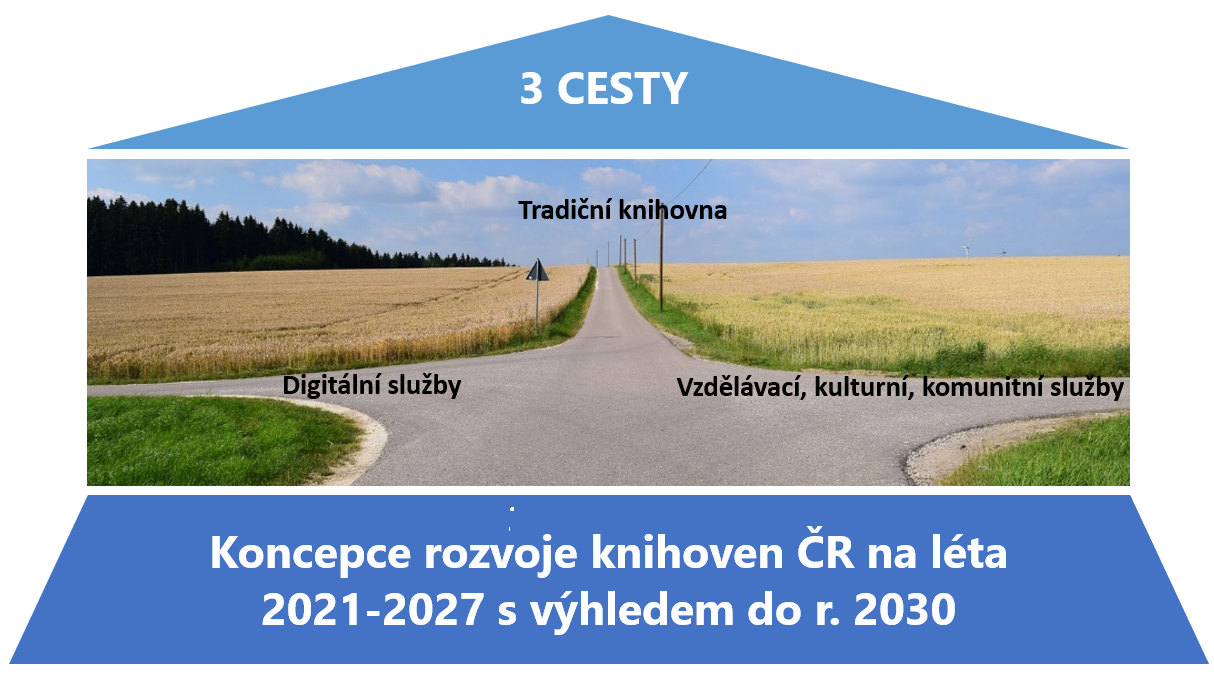 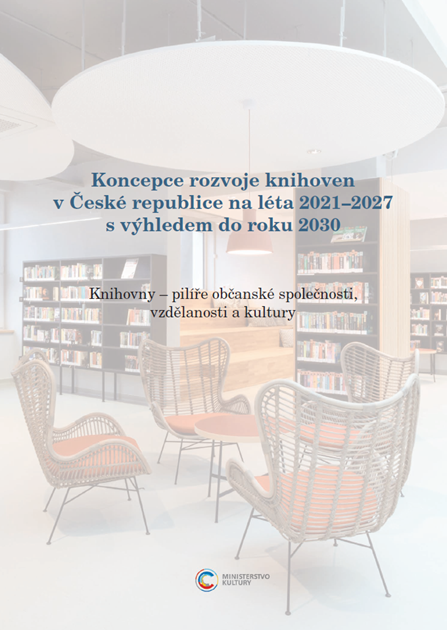 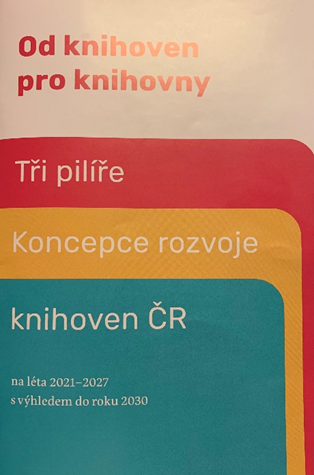 07.03.2021
26
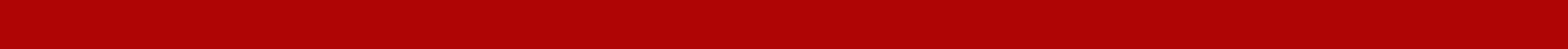 Odpovězte si na otázky
Jak se změní moje knihovna v příštích 10 letech?Co pro to musím udělat?Připravte si svou představu budoucnosti knihovnyPřesvědčte svého zřizovatele , svého šéfa, své okolí…
07.03.2021
Služby knihoven
27
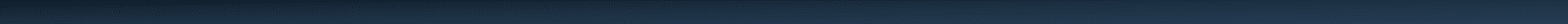 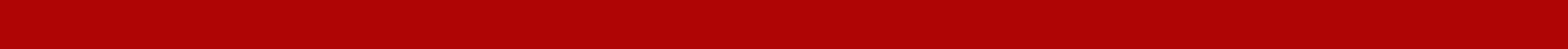 Jaké role by mohla mít dobráknihovna?
Dnešní knihovna je především místem pečujícím o lokální komunitu, a to bez ohledu na velikost obce.
Setkávání napříč generacemi, udržování paměti místa, podporování rozvoje čtenářství, kreativní činnosti – to vše může být vaše knihovna.
Knihovna slouží většině obyvatelstva pro každodenní život, má nezastupitelnou funkci pro společenský, kulturní a komunitní život obce. 
Je pevným bodem v obci, je otevřena v režimu 7/24.
07.03.2021
Služby knihoven
28
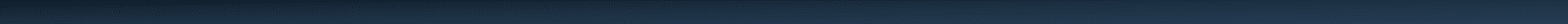 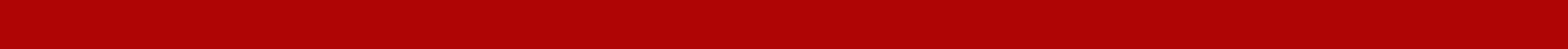 Právní vztahy
Ve výpůjčním procesu se vztah mezi knihovnou a klientem řídí 

OBČANSKÝM ZÁKONÍKEM
KNIHOVNÍM ŘÁDEM
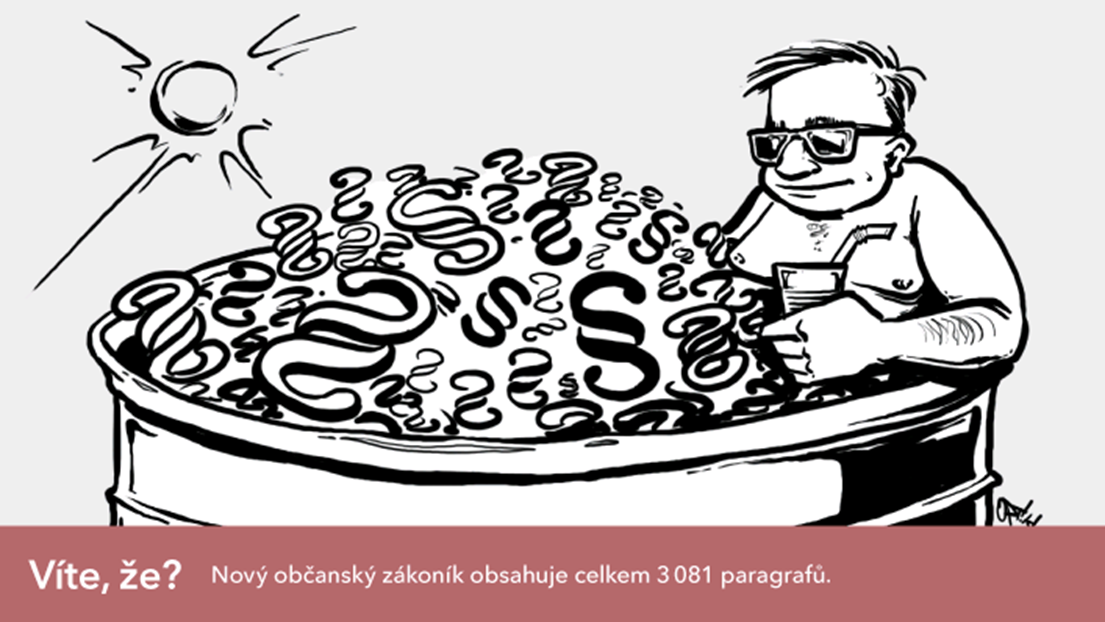 07.03.2021
Služby knihoven
29
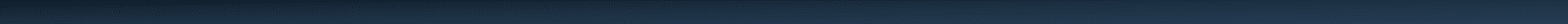 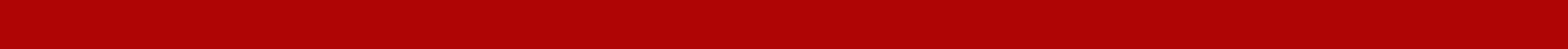 Knihovní zákon a knihovnické služby
Knihovní (výpůjční řád)
Práva a povinnosti knihovny
Práva a povinnosti uživatele
Souhlas s jeho dodržováním (podpis na přihlášce)
GDPR
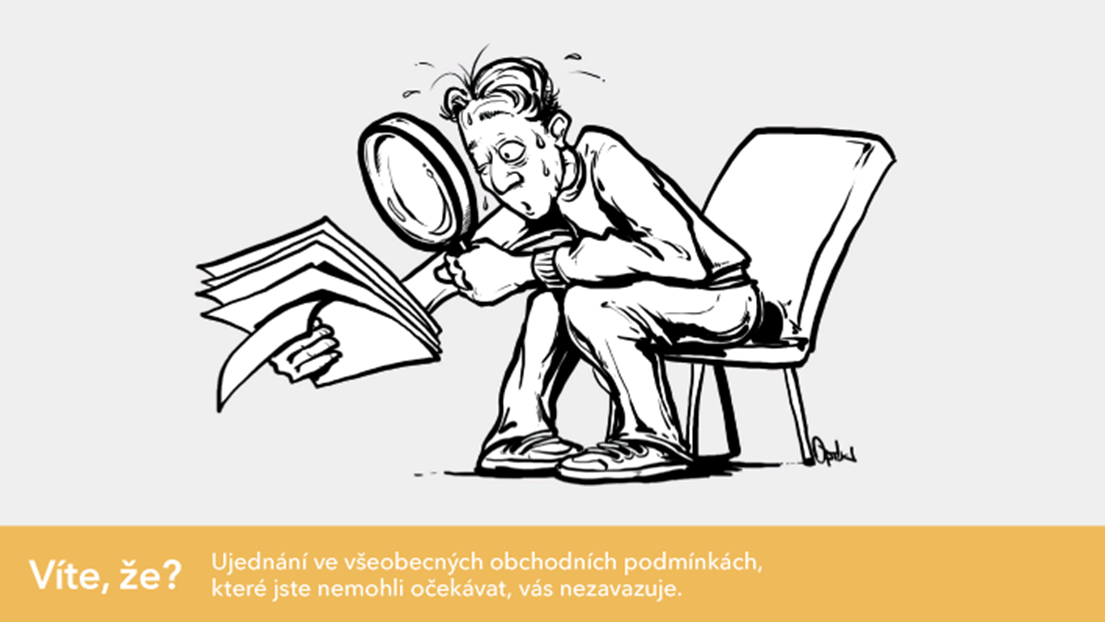 07.03.2021
Služby knihoven
30
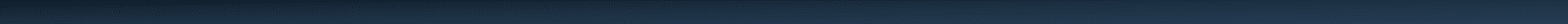 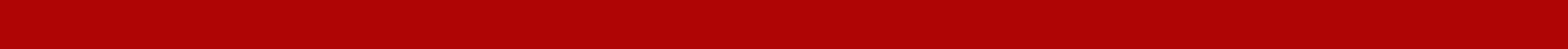 Knihovní řád
základní pravidla využívání knihovního fondu dané knihovny
okruh uživatelů
rozsah výpůjček, výpůjční lhůty, sankce
ceník služeb
kdo povoluje výjimky
uplatnění nařízení GDPR
vzorový KŘ  - na webu NK ČR
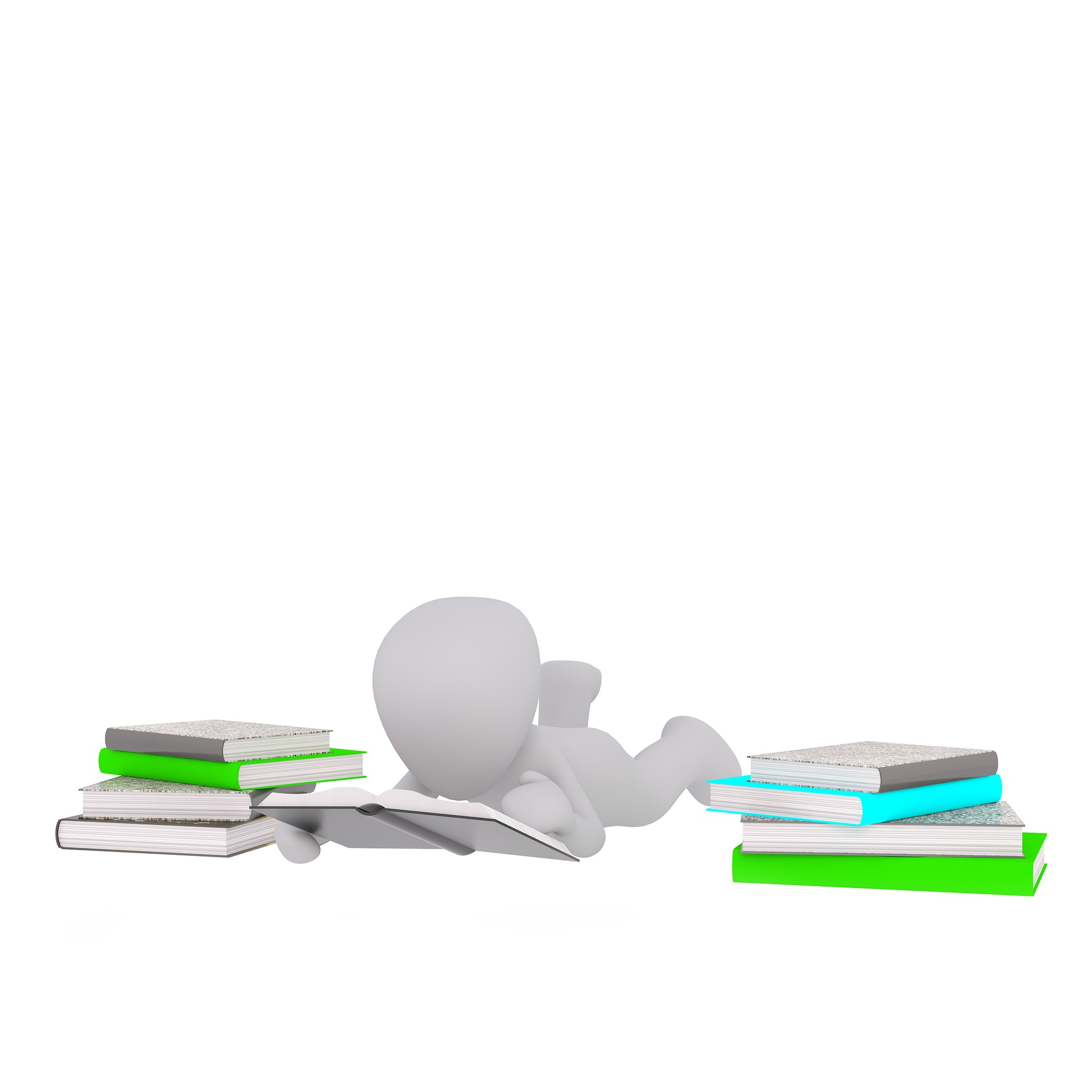 07.03.2021
31
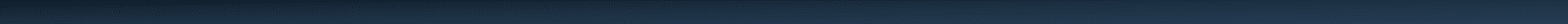 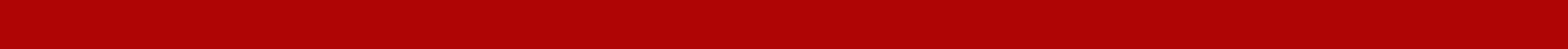 Autorský zákon
Zákon č. 121/2000 Sb., o právu autorském, o právech souvisejících s právem autorským a o změně některých zákonů(autorský zákon)
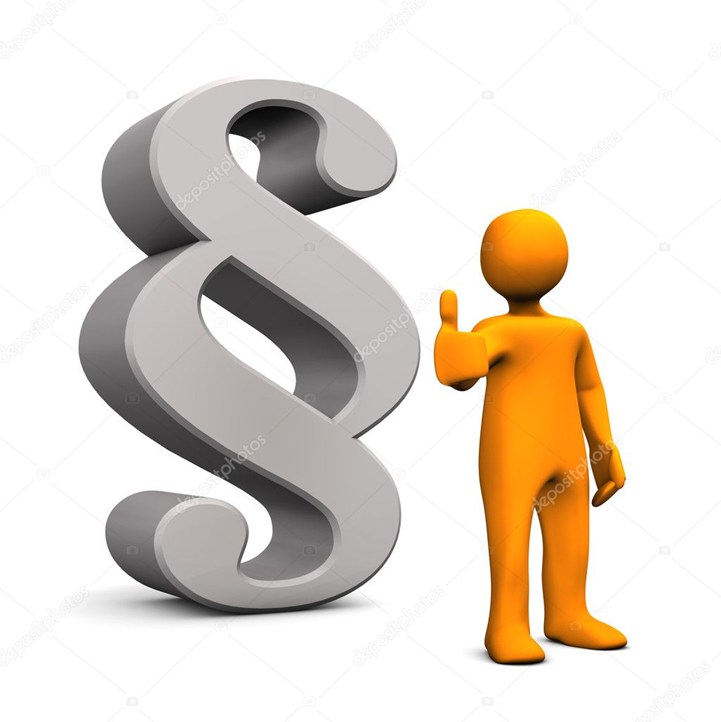 07.03.2021
32
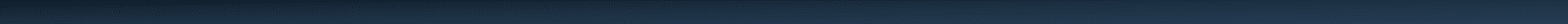 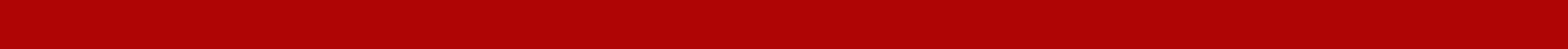 Autorský zákon
hledá rovnováhu mezi právy autorů a právy uživatelů na přístup k informacím a vzdělávání
knihovna není povinna sledovat dodržování AZ uživatelem, ale:
 podporuje jeho dodržování (upozorňuje na AZ)
 poskytuje-li vlastní službu, odpovídá za dodržení stanovených  podmínek
07.03.2021
33
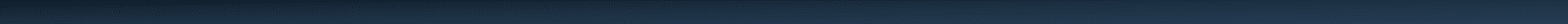 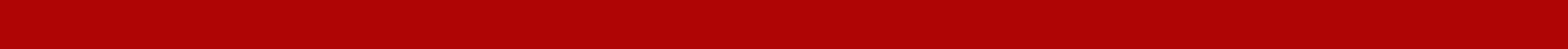 Základní pojmy AZ
AUTORSKÉ DÍLO
jedinečný výsledek tvůrčí činnosti autora vyjádřený v jakékoliv objektivně vnímané podobě (dílo slovesné, divadelní, grafické, hudební, audiovizuální, architektonické, počítačový program atd.)
AUTOR 
fyzická osoba, držitel autorských práv (např. autor, překladatel, výkonný umělec, vydavatel), má právo své dílo užít či udělit formou licenční smlouvy (výhradní či nevýhradní) oprávnění k užití jiné osobě 
KOLEKTIVNÍ SPRÁVCE
zastupuje větší počet držitelů práv (Dilia, OSA, Integram atd.)
07.03.2021
34
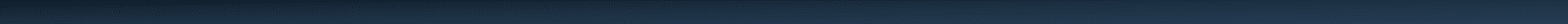 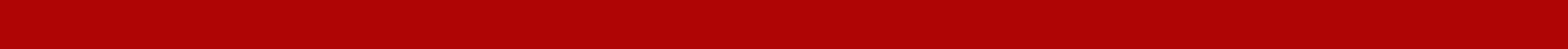 Formy užití díla
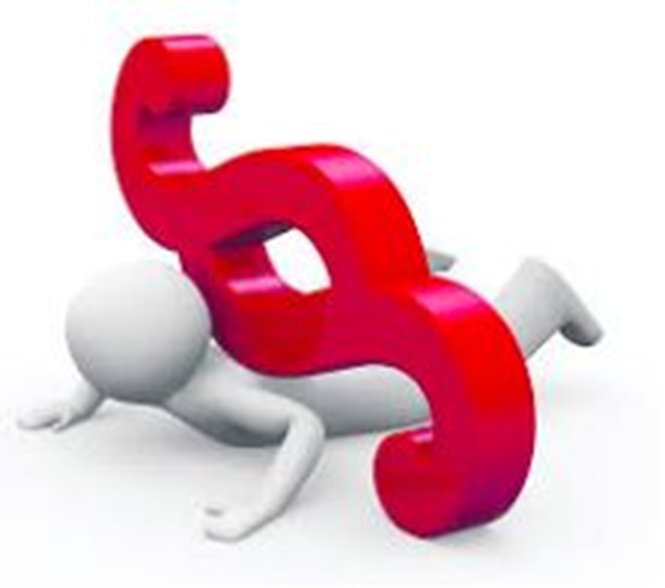 rozmnožování
rozšiřování (prodej)
pronájem
půjčování
vystavování
sdělování veřejnosti (živé provozování, vysílání, zveřejnění na internetu apod.)
…
07.03.2021
35
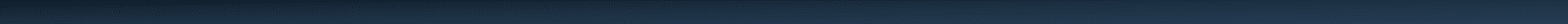 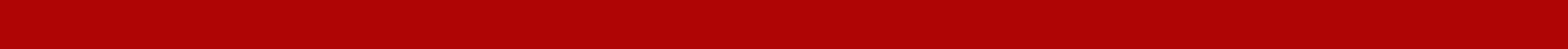 Zákon č. 37/1995 Sb.,o neperiodických publikacích
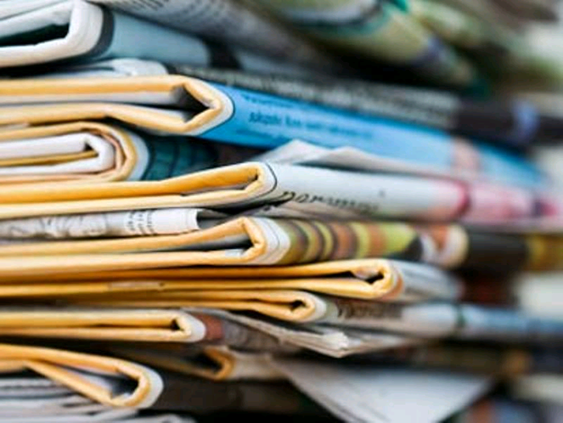 Zákon č. 46/2000 Sb., o právech a povinnostech při vydávání periodického tisku a o změně některých dalších zákonů (tiskový zákon)
07.03.2021
36
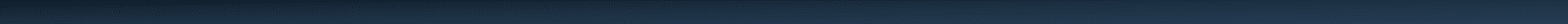 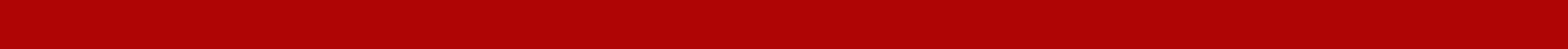 Povinný výtisk
Vydavatel je povinen bezplatně a na svůj náklad odevzdat stanoveným knihovnám výtisk publikace. 
Tyto výtisky pak daná knihovna trvale uchovává, tvoří konzervační fond.
Příjemci povinného výtisku:
2x Národní knihovna ČR
1x MZK
1x VKOL
1x příslušná krajská knihovna
… + další nabídková povinnost
07.03.2021
37
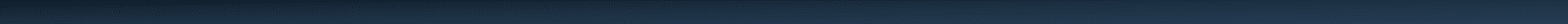 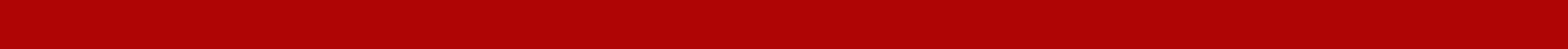 Zákon č. 101/2000 Sb., o ochraně osobních údajů a o změně některých zákonů
upravuje práva a povinnosti při zpracování osobních údajů
knihovny jsou ve smyslu tohoto zákona správci osobních údajů a musí se tímto zákonem řídit
osobní údaj
jakýkoliv údaj týkající se určeného nebo určitelného subjektu údajů (tedy údaj, díky němuž lze zjistit identitu nějaké fyzické osoby)
07.03.2021
38
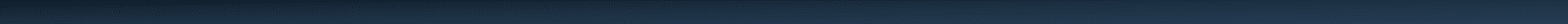 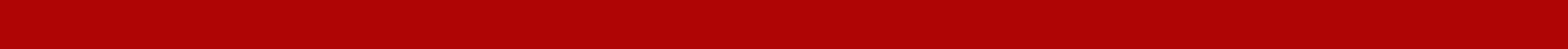 Zákon o svobodném přístupu k informacím
upravuje pravidla pro poskytování informací a stanovuje podmínky práva svobodného přístupu k nim
Knihovny jsou z hlediska tohoto zákona v trojí možné roli:
informační instituce, které pomáhají uživatelům získat informace od jiných organizací a institucí (VKIS)
instituce, jejichž prostřednictvím mohou být informace zveřejněny a opakovaně vyhledány (PV)
povinné subjekty, na které mohou být směřovány dotazy občanů
07.03.2021
39
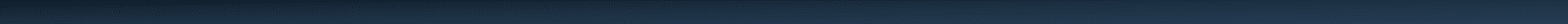 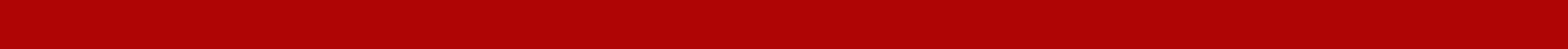 SYSTÉM KNIHOVEN
07.03.2021
40
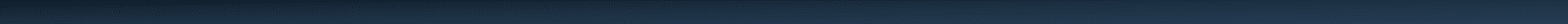 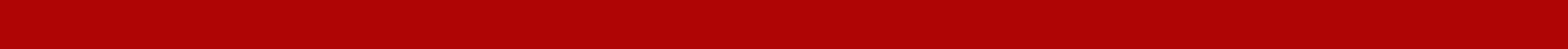 Systém knihoven
07.03.2021
41
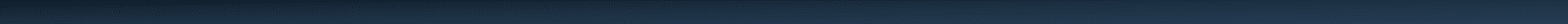 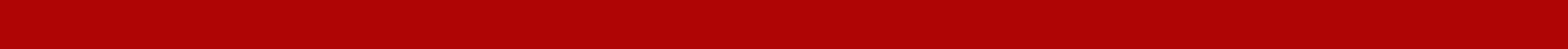 Ministerstvo kultury
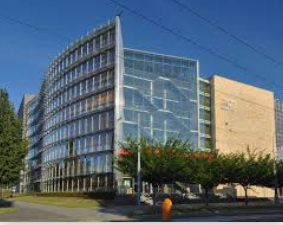 Je zřizovatelem:
Národní knihovny České republiky
Moravské zemské knihovny v Brně
Knihovny a tiskárny pro nevidové K. E. Macana
07.03.2021
42
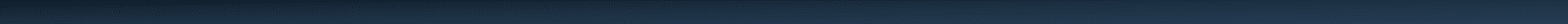 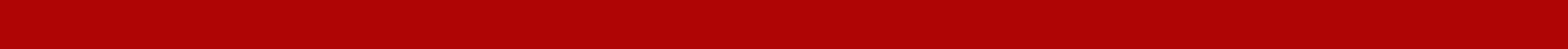 Kraje
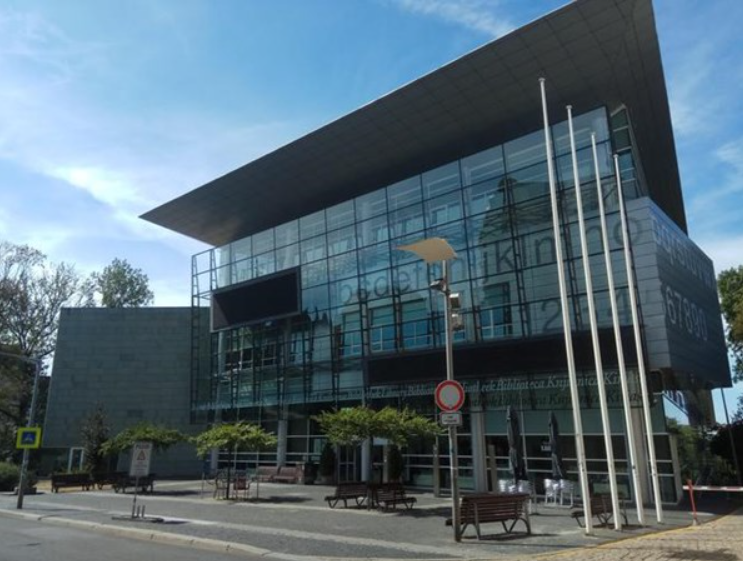 Jsou zřizovatelem:
krajských knihoven
knihovny vědecké
Ostrava, Plzeň, Olomouc…
knihovny s městskou funkcí
Pardubice, Zlín, Karlovy Vary
tzv. „nové kraje“, mají kromě krajské i městskou funkci
07.03.2021
43
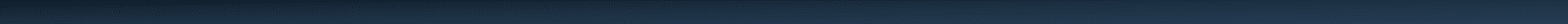 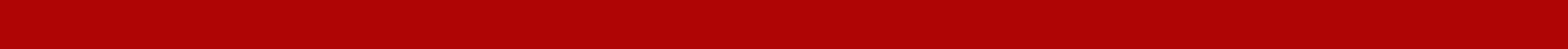 Obce
jsou zřizovateli:
místních, obecních a městských knihoven
bez ohledu na velikost obce
např. Vsetín, Písek, Horní Lideč, Dobrá, Bruntál…
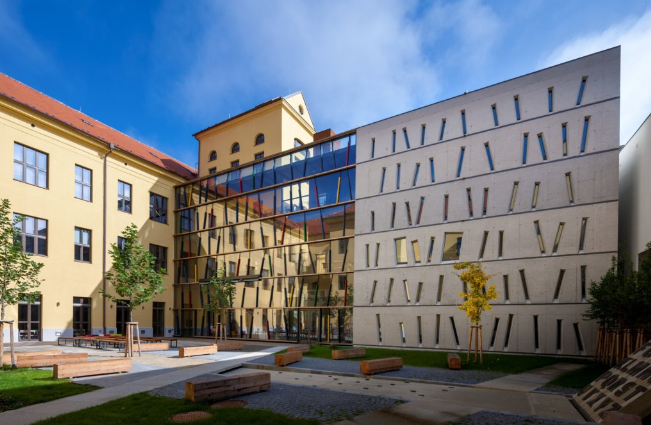 07.03.2021
44
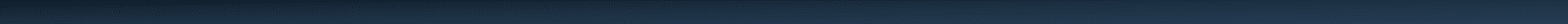 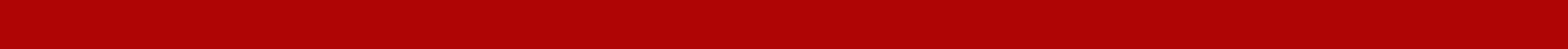 Specializované knihovny
Jsou zřizovány
MŠMT – Národní technická knihovna
Ministerstvo zdravotnictví – Národní lékařská knihovna
Parlamentní knihovna
…
Specializované knihovny
Mají specializovaný KF
Spolupracují s NK ČR
Plní funkci MVS pro svou specializaci
Vykonávají i další odborné akce
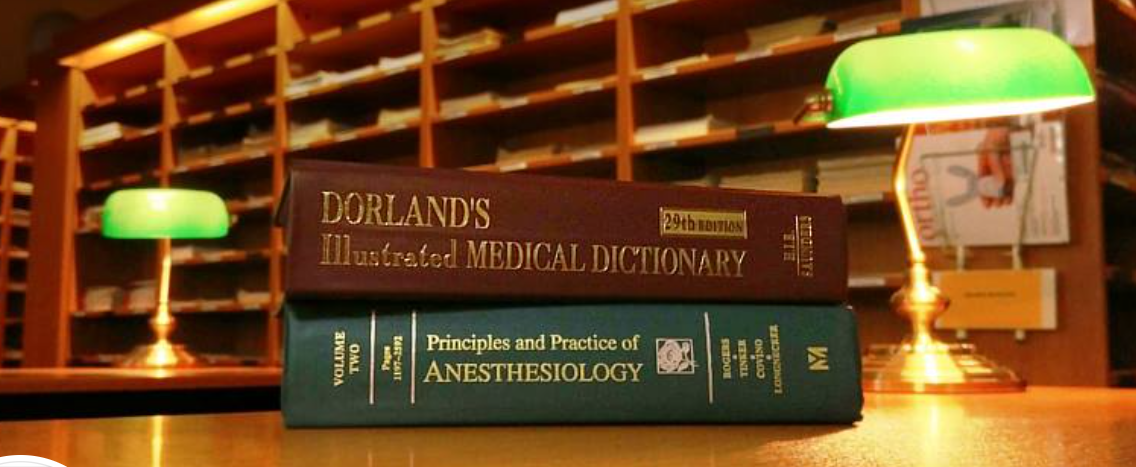 07.03.2021
45
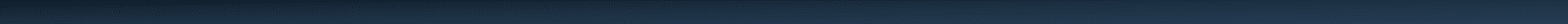 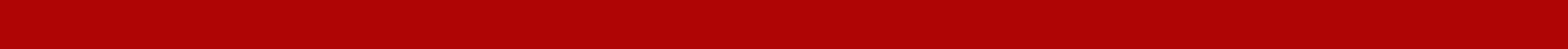 Pověřené a obsluhované knihovny
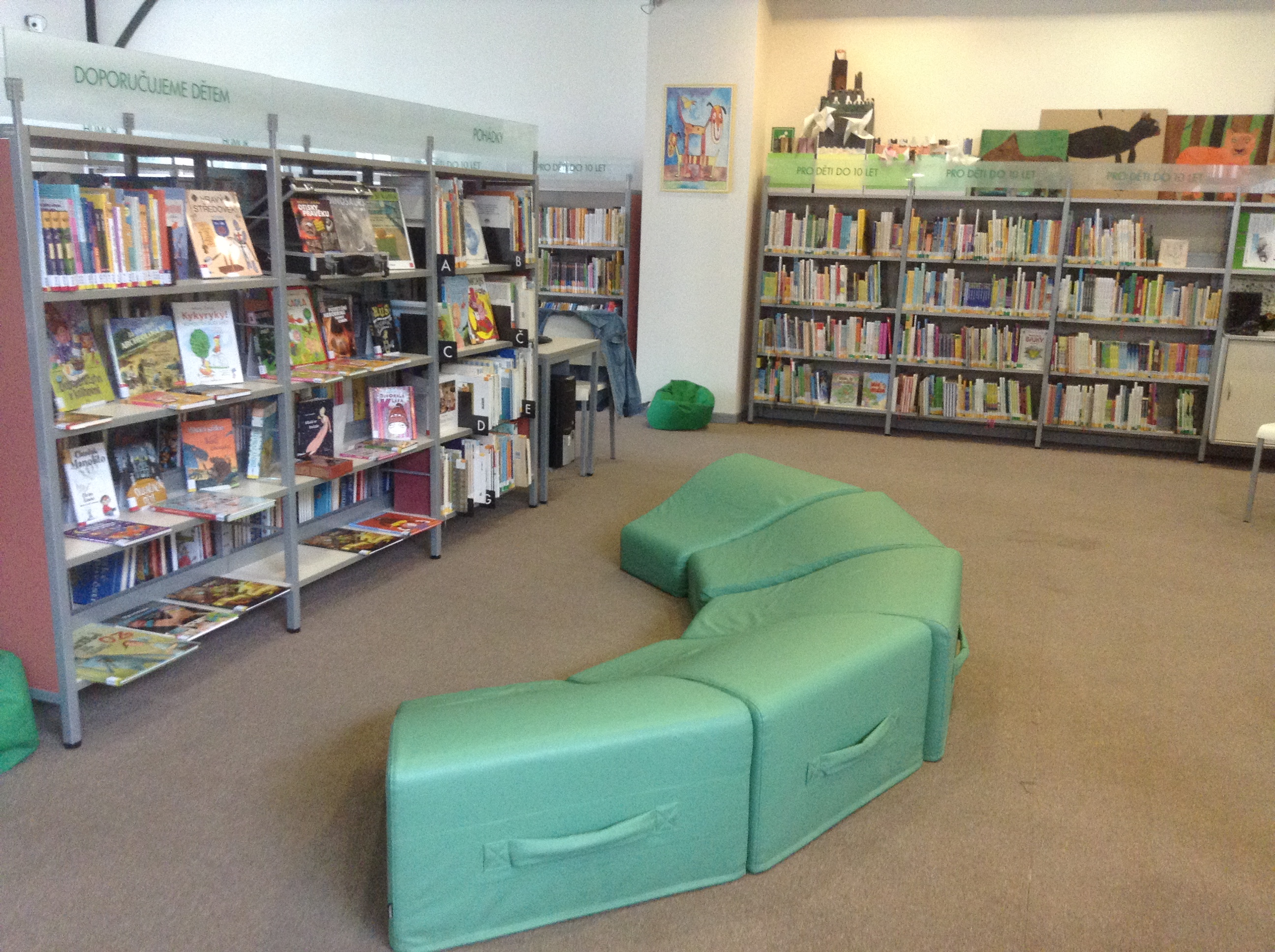 Pověřená knihovna
knihovna pověřená výkonem regionálních funkcí
dostává krajskou dotaci, formou služeb poskytuje pomoc menším knihovnám v regionu
např. Nový Jičín, Bruntál, Opava
Obsluhovaná knihovna
příjemce služeb od pověřené knihovny
např. Vražné, Horní Lideč, Bolatice
07.03.2021
46
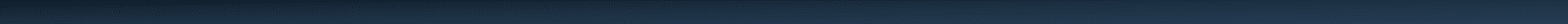 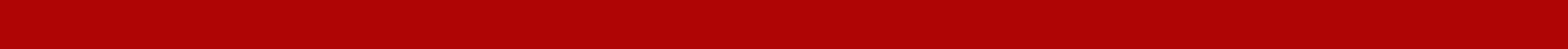 Typologie služeb
07.03.2021
47
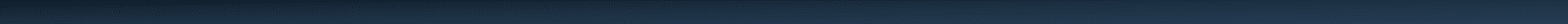 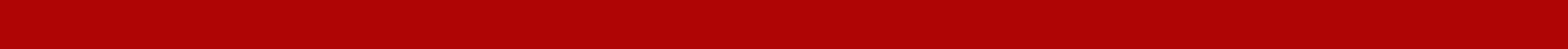 Typologie služeb
07.03.2021
48
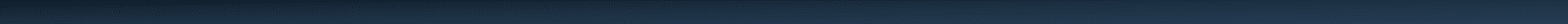 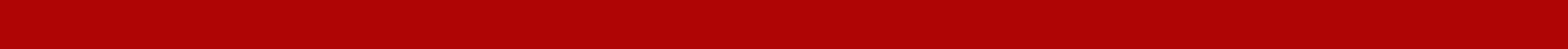 Služby
Výpůjční služby
Absenční, prezenční
Asistované, neasistované
MVS, MMVS
Elektronické služby
Vnější, vnitřní
Internet, přístup k databázím, DNNT, digitální knihovny, webové stránky, sociální sítě, OPAC katalogy…
Bibliografické a referenční služby
zprostředkování požadované informace, ať už přímo, nebo odkazem na způsob, jak ji získat, či na pramen, v němž je obsažena (https://wiki.knihovna.cz/index.php?title=Referen%C4%8Dn%C3%AD_slu%C5%BEby)
07.03.2021
49
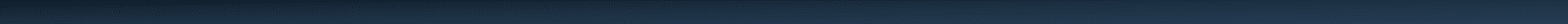 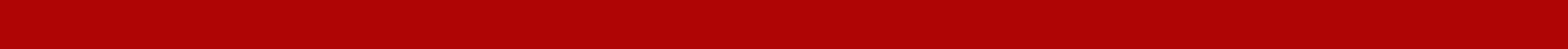 Služby
Technické služby
Poskytování elektrického proudu, využití internetu (wi-fi)
Reprografické služby
Kopírování, tisk, vazby dokumentů
Kulturní, vzdělávací a komunitní akce
Akce pro širokou veřejnost, vzdělávací akce i pro knihovnickou obec
Pobytové služby
Trávení volného času, možnost čtení, studia, sociálního kontaktu
07.03.2021
50
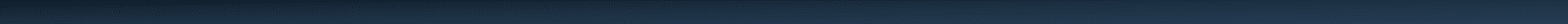 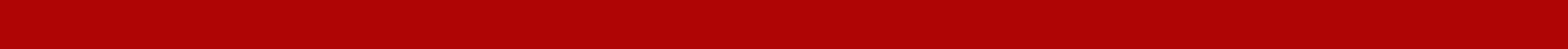 Služby
Zjišťování informačních potřeb
Průzkumy, ankety, zjišťování uživatelských názorů a jejich potřeb
Doplňkové služby
Služby venkovních prostorů, letních čítáren, kaváren
Půjčovny věcí
Služby pro specifické kategorie uživatelů
Další služby podle zaměření knihovny a místních potřeb uživatelů
07.03.2021
51
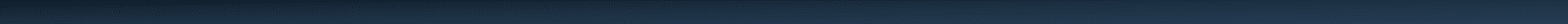 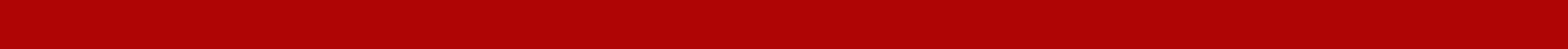 Prostor knihoven
07.03.2021
52
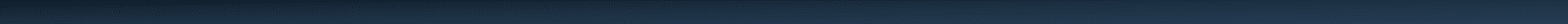 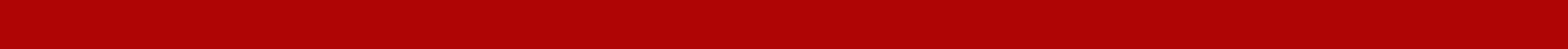 Prostor knihoven
07.03.2021
53
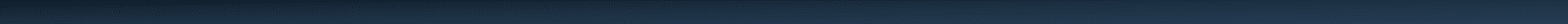 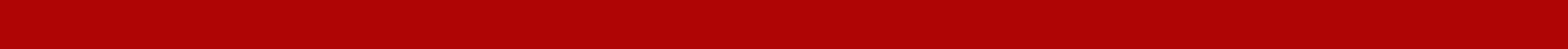 Třetí prostor
„třetí prostor“ – tedy místo, kde CHCEME být
místo pro jednotlivce i skupiny
místo pro splnění celé škály jejich potřeb
místo, kde se vytváří občanská soudržnost
místo, ve které mají důvěru
místo, které nabízí určitý sociální kapitál
otevřený a dostupný veřejný prostor
07.03.2021
54
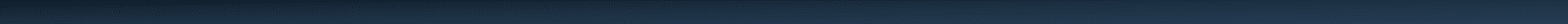 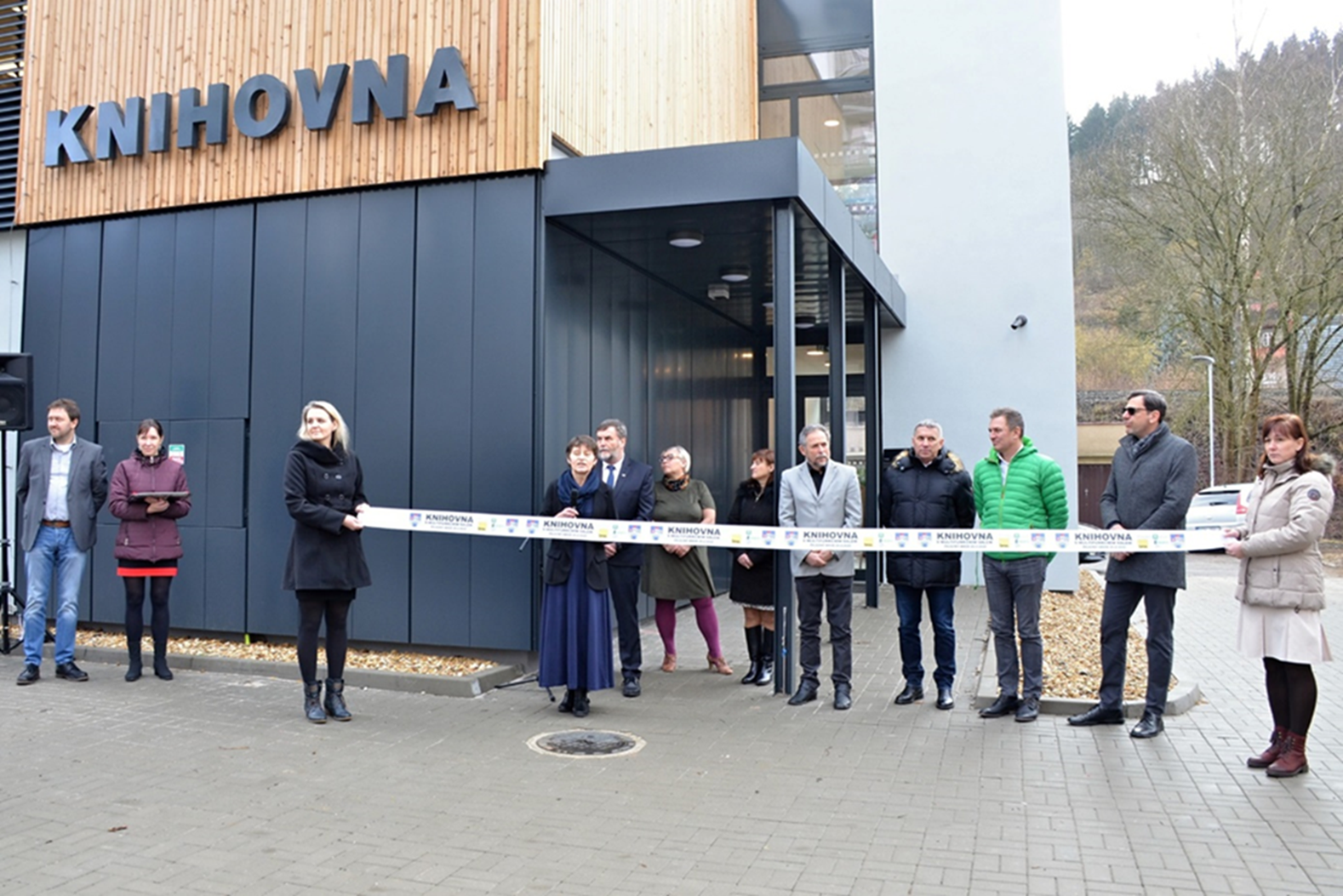 07.03.2021
Knihovna v obci
55
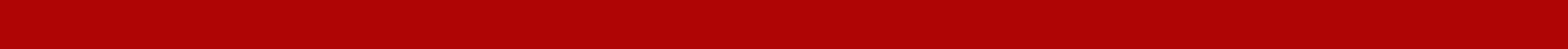 KNIHOVNICKÉ SLUŽBY
07.03.2021
56
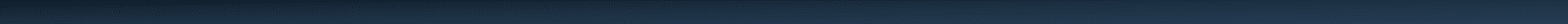 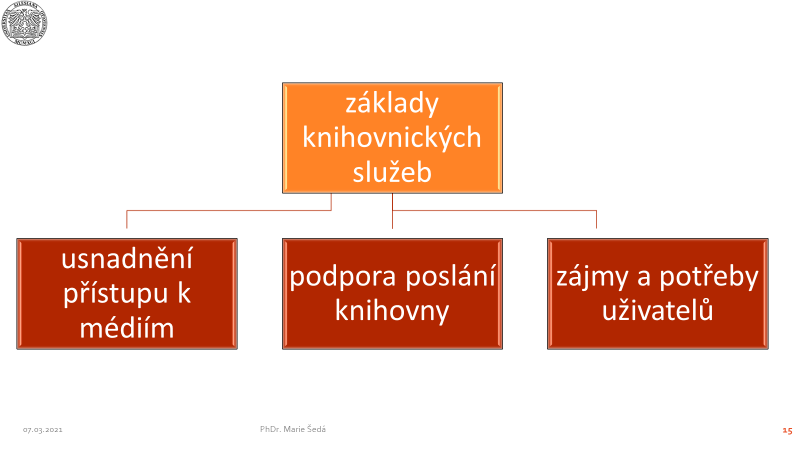 07.03.2021
57
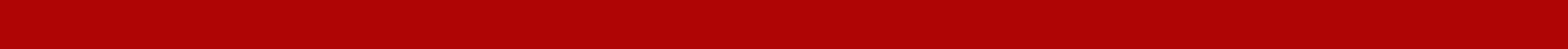 Služby v obecném zájmu
knihovnické služby
bývají založeny na místních tradicích 
zohledňují zvláštnosti místa 
musí zajišťovat rovný přístup
jsou závislé na veřejném financování
přispívají 
k sociálnímu začleňování
k soudržnosti místních společenství 
mezigenerační solidaritě
07.03.2021
58
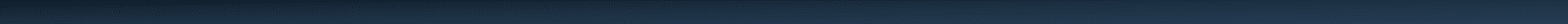 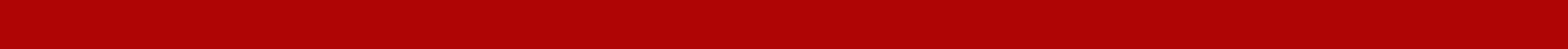 Kvalitativní přístupy
KS by měly být snadno přístupné (univerzální přístup), a to zdarma (viz knihovní zákon).
měly by reagovat na změny potřeby uživatelů 
s cílem zlepšit kvalitu služeb
umožnit přístup k informačním zdrojům bez ohledu na ekonomickou situaci uživatelů.
měly by respektovat jejich kulturní specifika.
poskytování KS by mělo být optimalizováno na základě pravidelných hodnocení, která by měla působit jako zpětná vazba organizace
07.03.2021
59
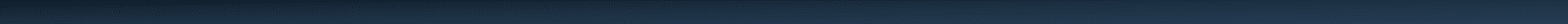 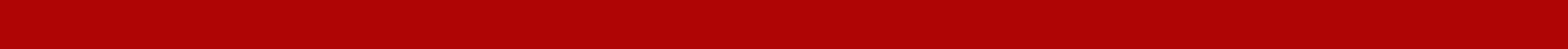 HODNOCENÍ SLUŽEB
07.03.2021
60
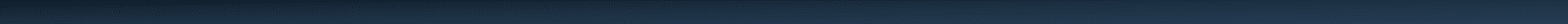 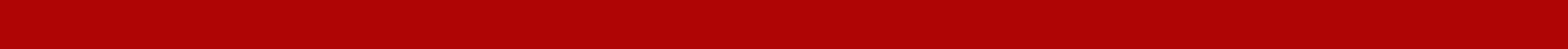 Měření kvality služeb
Standard pro dobrou knihovnu
Metodický pokyn MK k vymezení standardu VKIS (https://ipk.nkp.cz/legislativa/01_LegPod/knihovni-zakon-257-2001-sb.-a-navazne-provadeci-prepisy/metodicky-pokyn-ministerstva-kultury-k-vymezeni-standardu-verejnych-knihovnickych-a-informacnich-sluzeb-poskytovanych-knihovnami-zrizovanymi-a-nebo-provozovanymi-obcemi-a-kraji-na-uzemi-ceske-republiky-2019)
Benchmarking knihoven 
(https://www.benchmarkingknihoven.cz/) 	
Etické kodexy
Charta služeb
…
07.03.2021
61
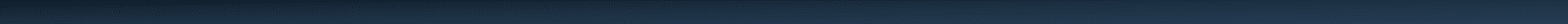 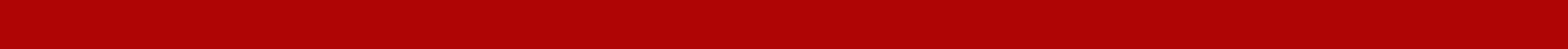 Benchmarking knihoven
nástroj pro hodnocení kvality knihoven
porovnávání kvantitativních i kvalitativních ukazatelů
založeno na myšlence
„učení se od lepších“
„učící se organizace“
„benchlearning“
Inspirace – Bibliotheksindex
od roku 1999 v německy mluvících zemích
07.03.2021
Standardy
62
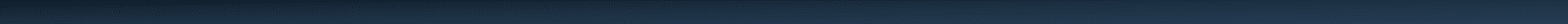 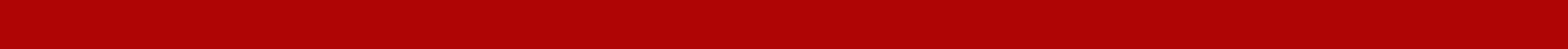 pouze pro přihlášené knihovny
žádný poplatek (u BIX ano)
data jsou neveřejná
komunikace
Konference Měření – uzavřená nemoderovaná konference
hledání „ideální knihovny“
knihovna jako inspirace pro ostatní
využito v soutěži Městská knihovna roku…
hodnocení i kvalitativních parametrů
prostředí, budova, personál
07.03.2021
Standardy
63
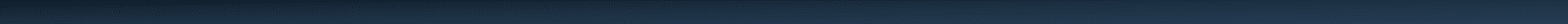 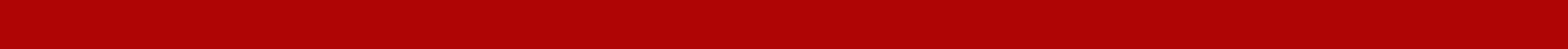 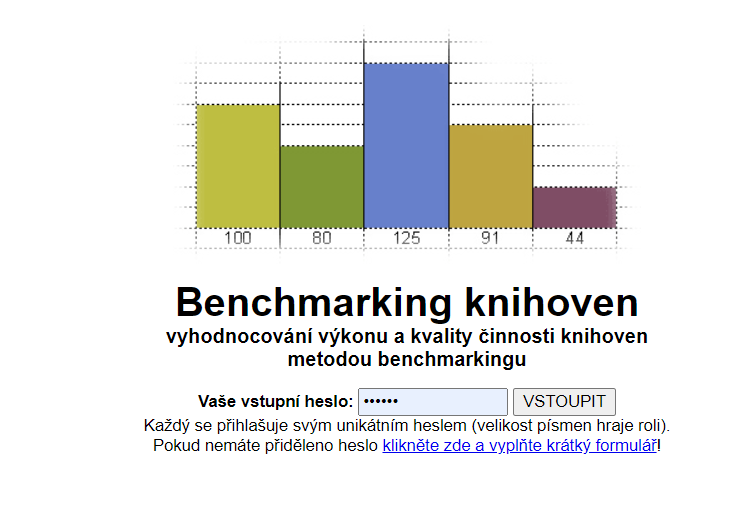 VLOŽTE SVÉ HESLO
07.03.2021
Standardy
64
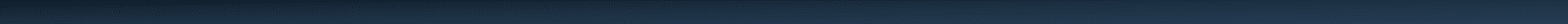 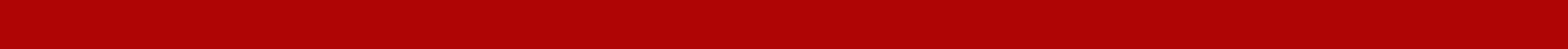 Shrnutí – kvalita pro uživatele
07.03.2021
65
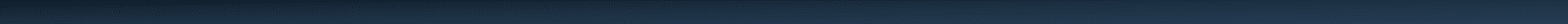 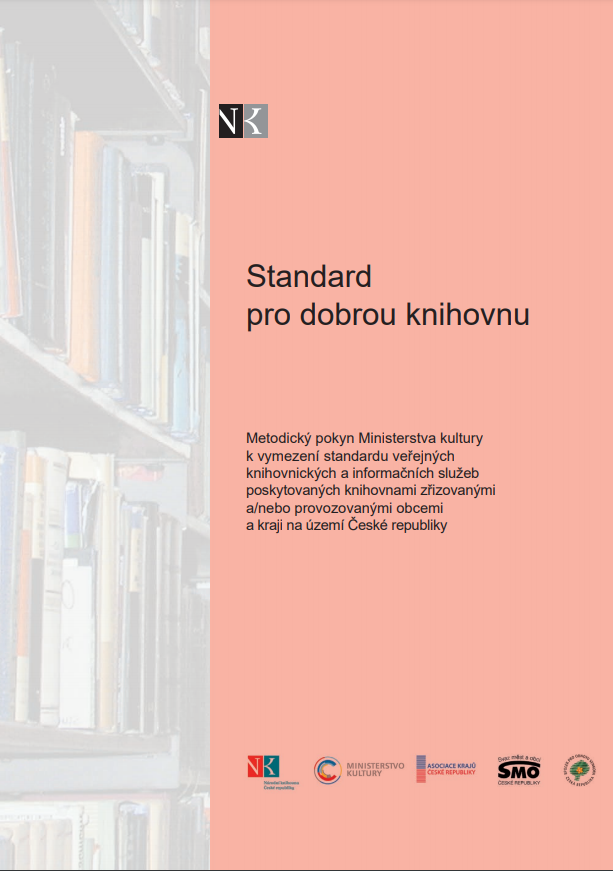 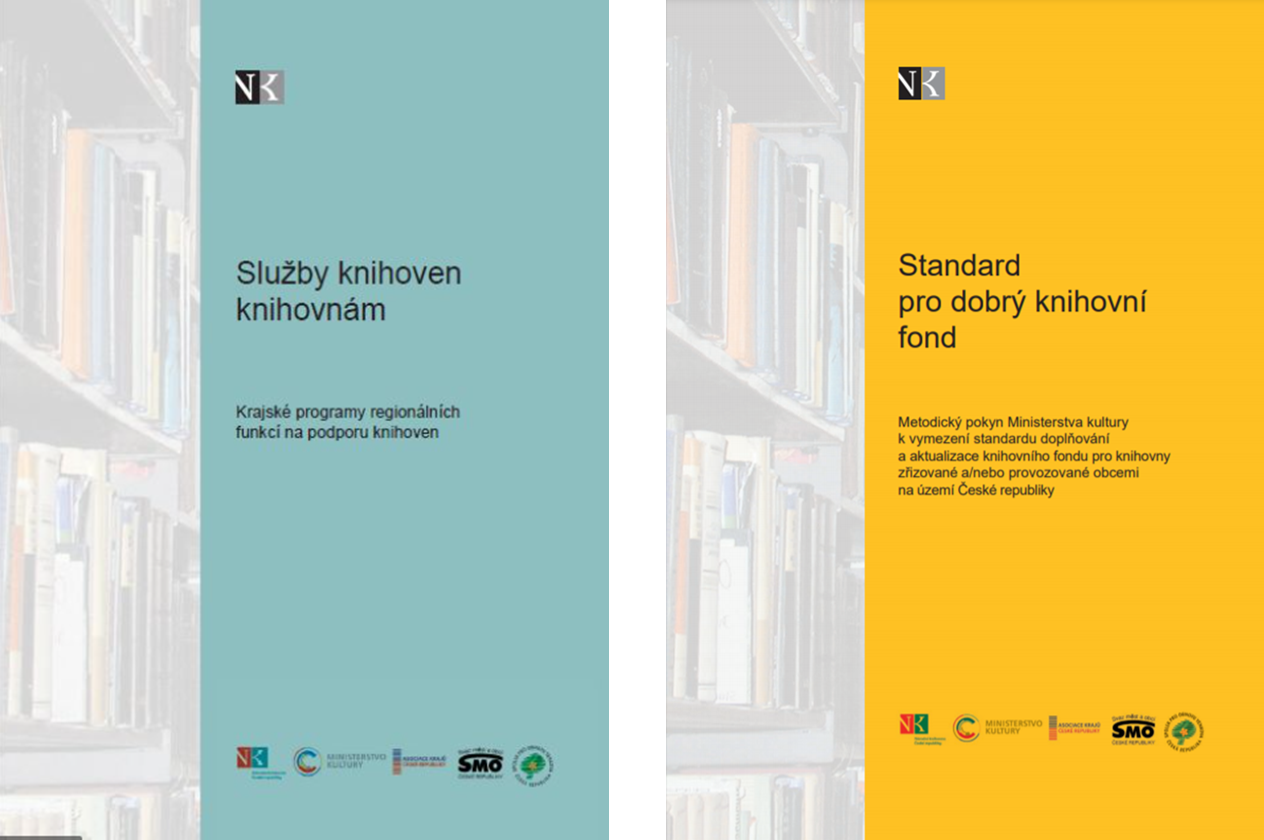 07.03.2021
66
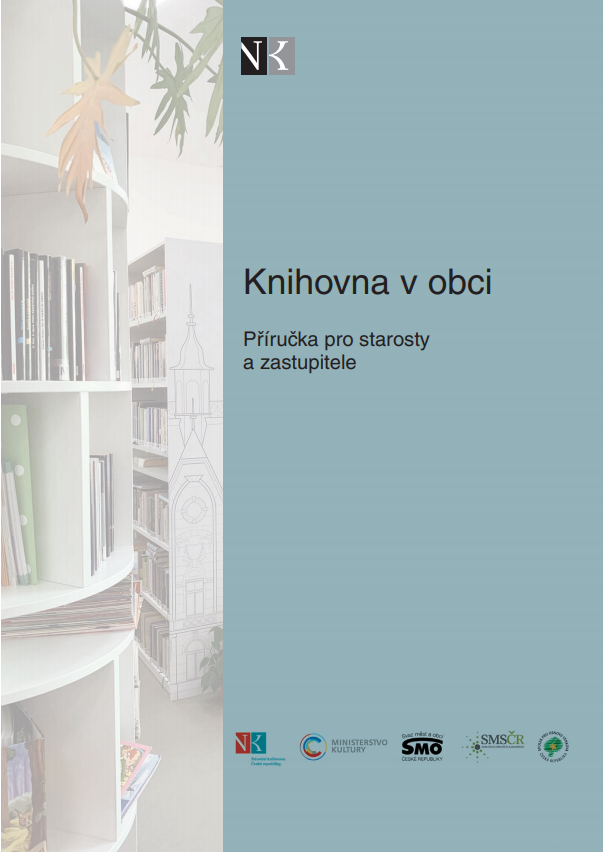 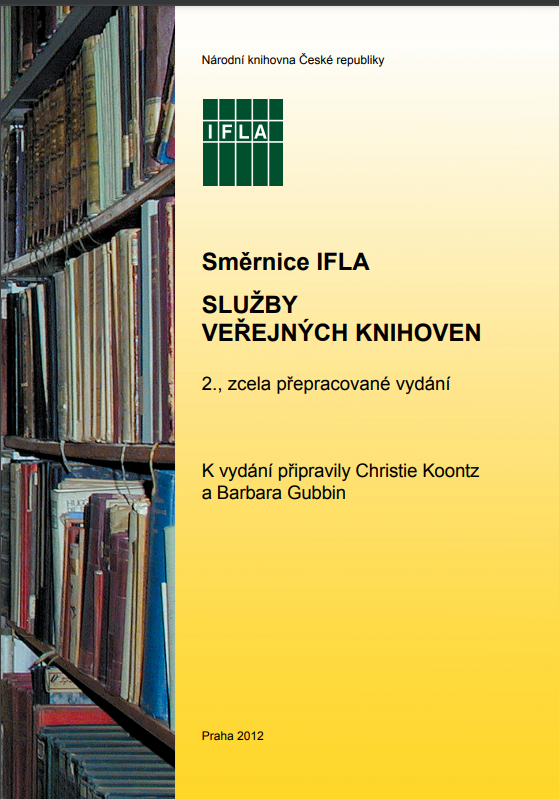 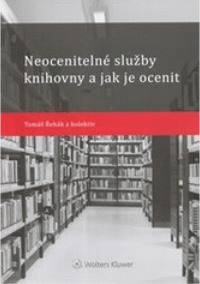 07.03.2021
67
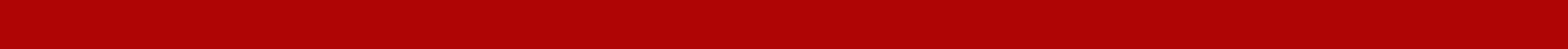 Literatura
STÖCKLOVÁ, Anna. Služby knihoven: vybrané problémy. In: Studijní pomůcky pro knihovníky [online]. Praha: Jinonické texty, 2008 [cit. 2021-03-07]. Dostupné z: https://studujte.nkp.cz/najit-studijni-pomucku/stocklova-anna 
Oborová brána KIV. Informace pro knihovny [online]. Praha [cit. 2021-03-07]. Dostupné z: https://ipk.nkp.cz/KIV/
Koncepce rozvoje knihoven ČR na léta 2021 - 2027 s výhledem do roku 2030. In: Národní knihovna České republiky [online]. Praha: Národní knihovna ČR, 2002 [cit. 2021-01-18]. ISSN 1211-8699. Dostupné z: https://ipk.nkp.cz/docs/koncepce-rozvoje-knihoven-2021-2027
Studijní texty: studijní texty pro kurzy profesní kvalifikace knihovník dle Národní soustavy kvalifikací. Moravskoslezská vědecká knihovna v Ostravě [online]. Ostrava [cit. 2021-03-07]. Dostupné z: https://www.svkos.cz/pro-knihovny/studijni-texty/
Informace pro knihovny [online]. Praha: Národní knihovna České republiky - Knihovnický institut [cit. 2021-03-07]. Dostupné z: https://ipk.nkp.cz/ 
REICHEL, Jiří. Kapitoly metodologie sociálních výzkumů [online]. Praha: Grada, 2009 [cit. 2021-03-07]. Sociologie. ISBN 978-80-247-3006-6.
SMETÁČEK, Vladimír. Informační potřeby a jejich optimální uspokojování. Praha: Pedagogická fakulta Univerzity Karlovy, 1990. Informační bulletiny / Pedagog. fak. Univ. Karlovy.
Solar, Jiří. Okolo pultu: [breviář]. Praha: Talpress, 1996.
07.03.2021
68
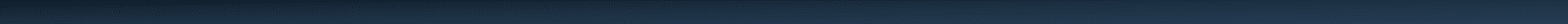 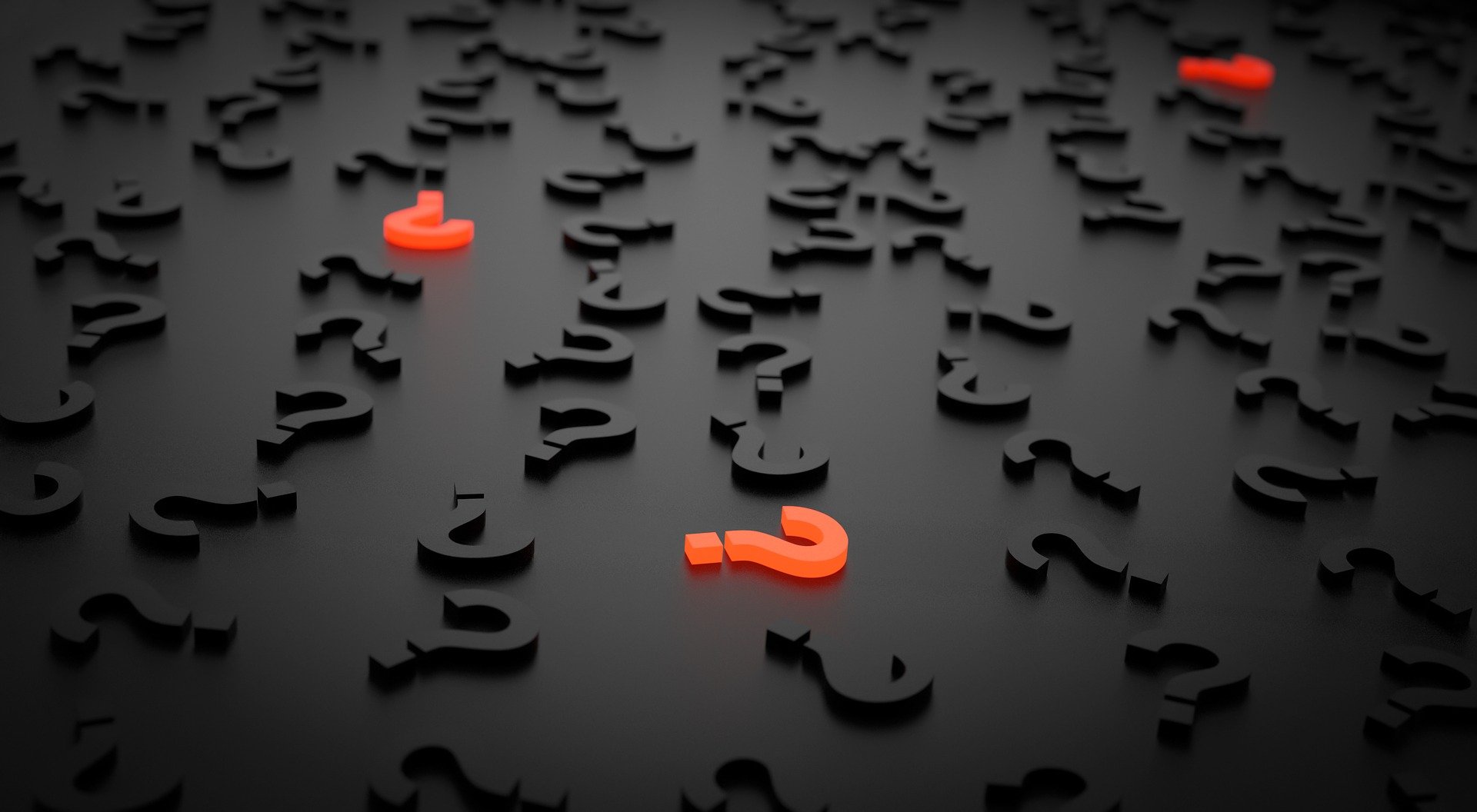 LEGISLATIVA,INFORMACE, LITERATURA
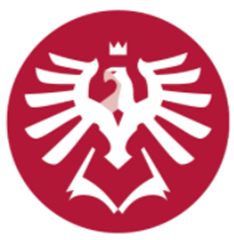 PhDr. Marie Šedámetodik.knihovna@gmail.com